Roadside Sound Meter
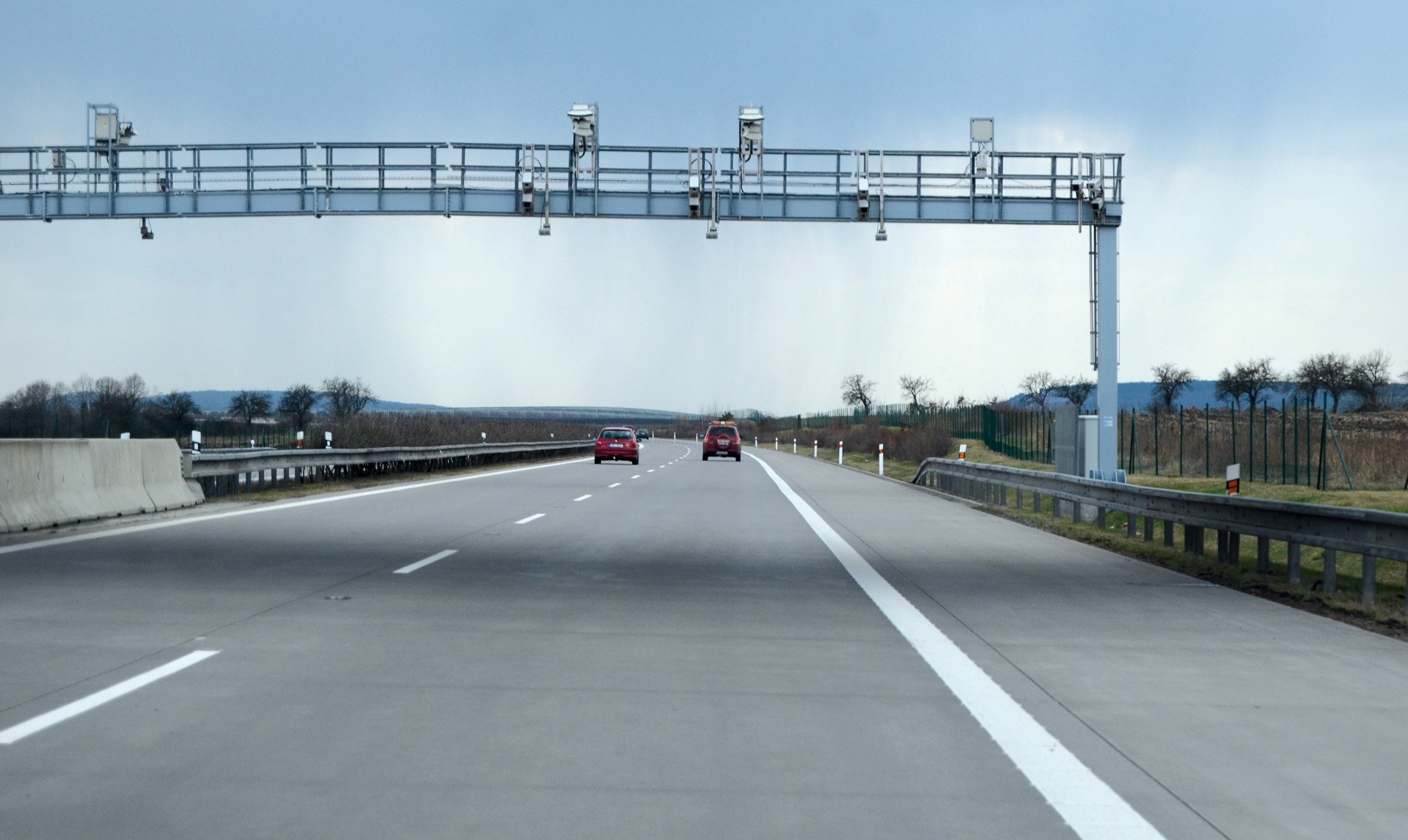 ECE 445 Fall 2019
Group #27: Charlie Yang, Jordan Rodier, Wentao Jiang
[Speaker Notes: Charlie]
Introduction
Planted in a residential area
Car playing loud music
Car horns / Engine revving
Automatic monitoring system that helps to reduce the level of noise produced by vehicles in the residential area
[Speaker Notes: Charlie]
Objectives
Identify vehicle noise sources and track movement
Warn drivers if vehicles are too loud
Take pictures of offending vehicle’s license plate
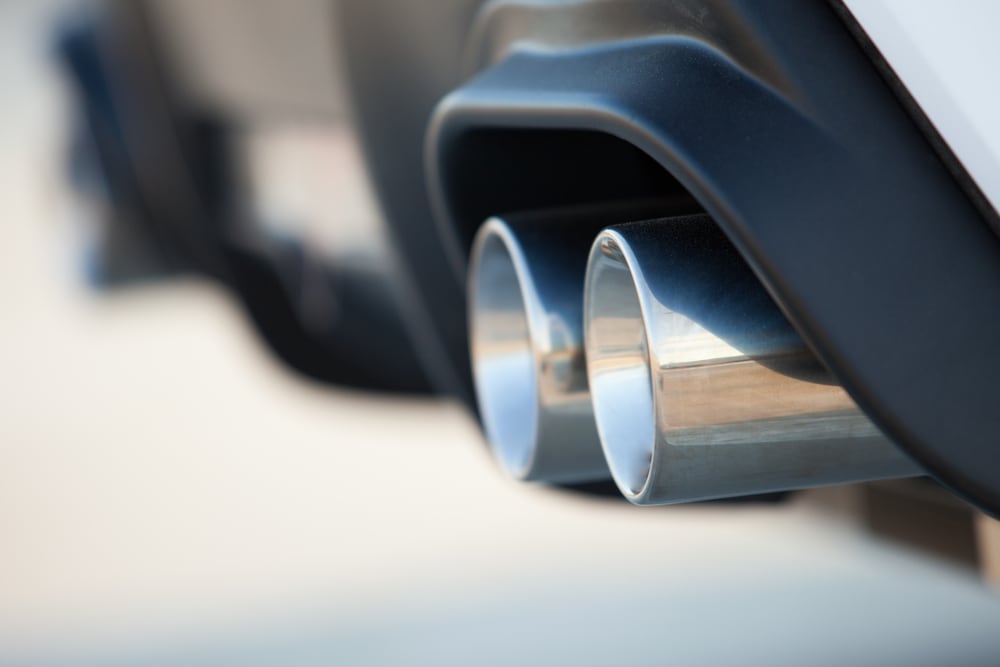 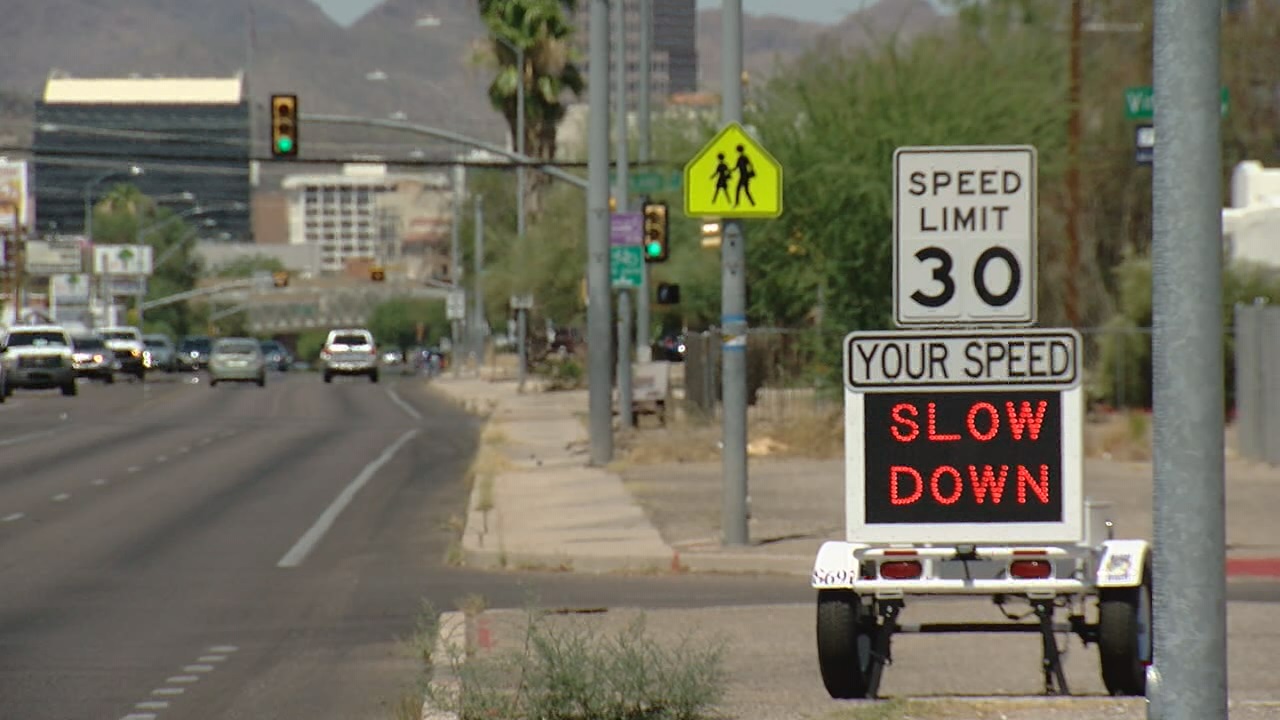 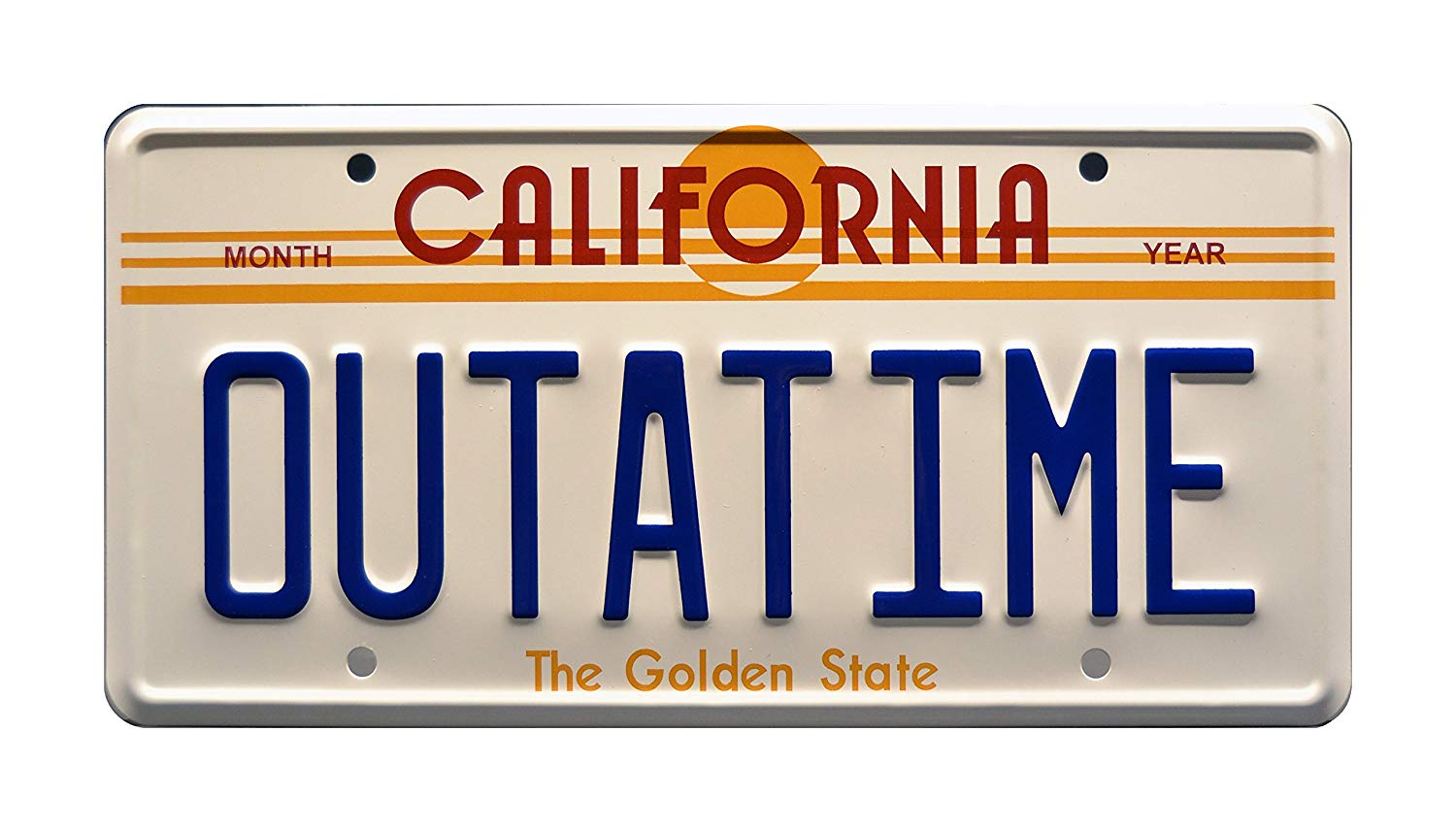 [Speaker Notes: Charlie]
Roadside Sound Meter (One Unit)
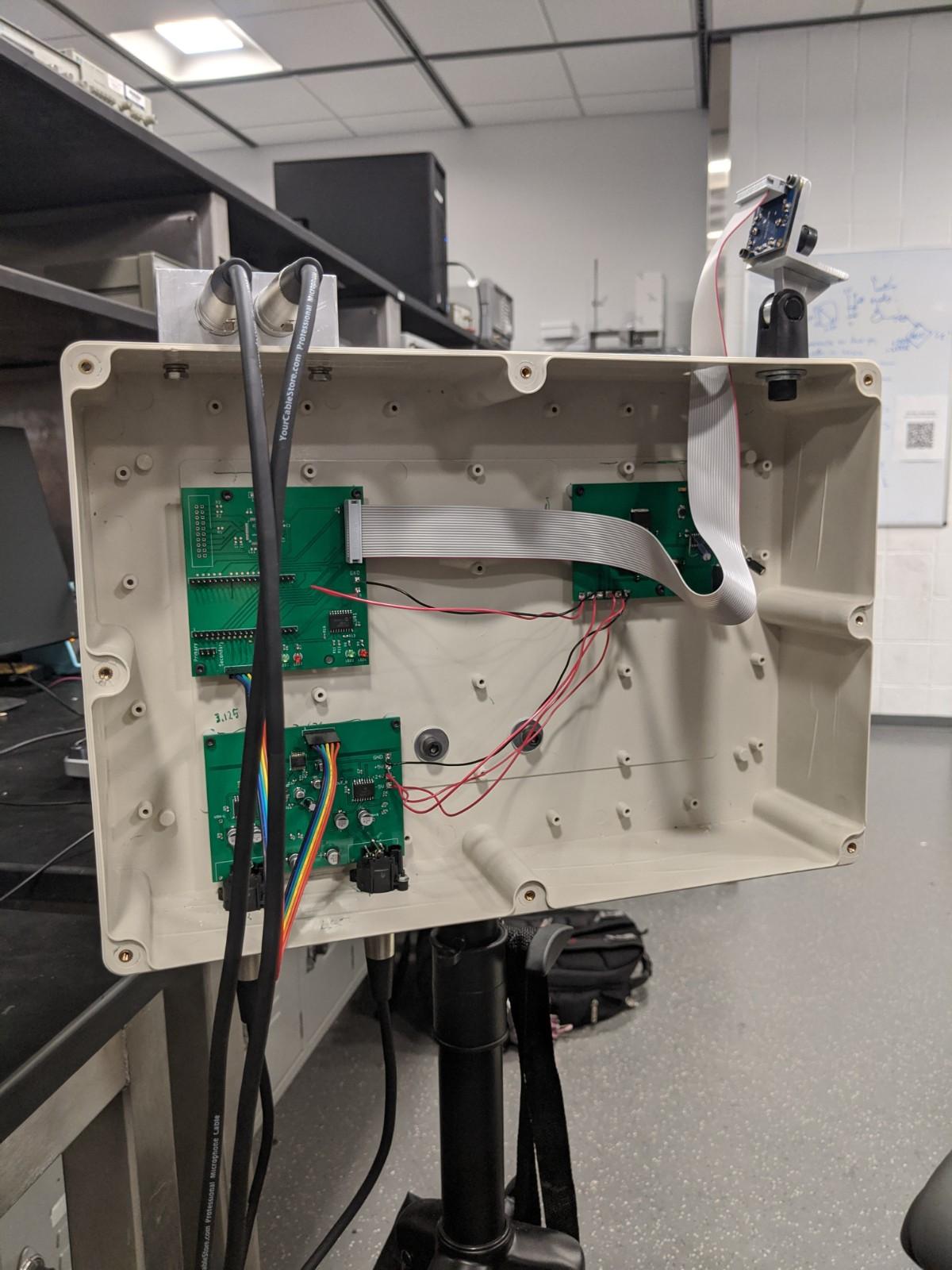 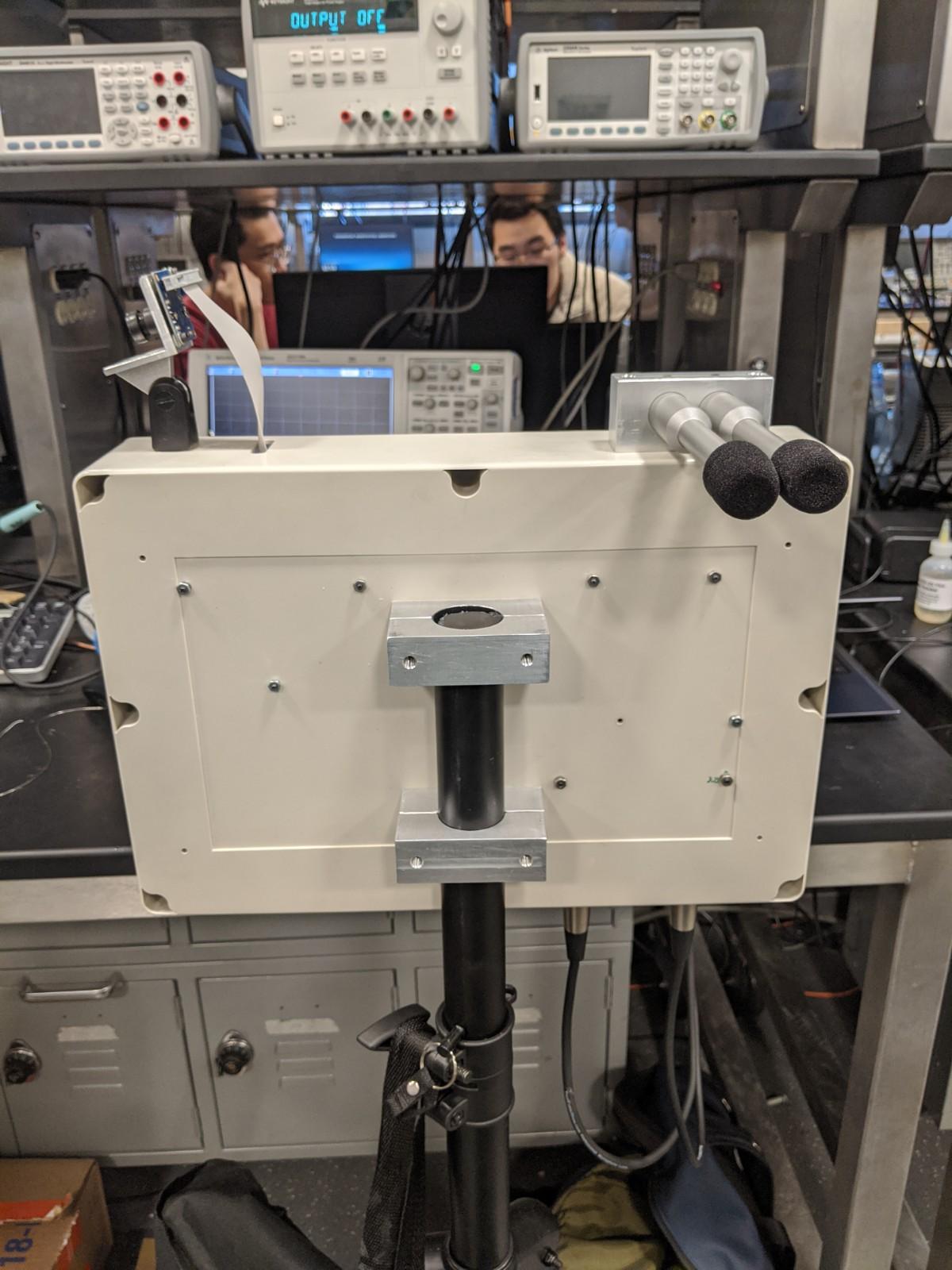 [Speaker Notes: Charlie]
System Overview - Unit Placement
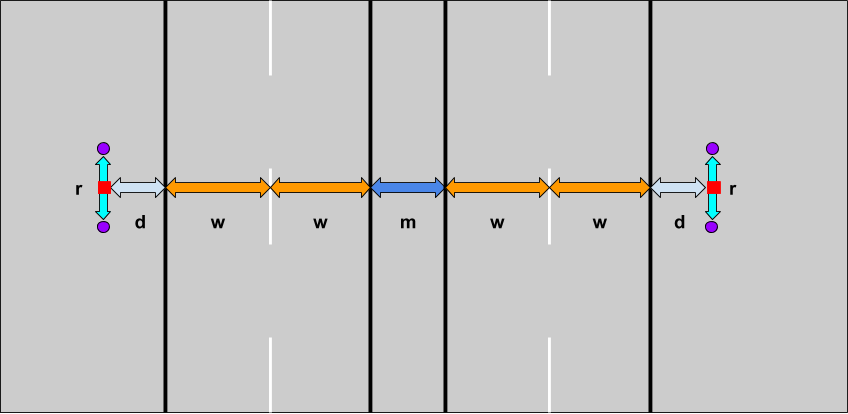 [Speaker Notes: Charlie
r - microphone spacing (1 inch)
d - distance from unit to first lane (5-10 feet)
w - lane width (typically 12 feet)
m - median width
Add legend]
System Overview - Block Diagram
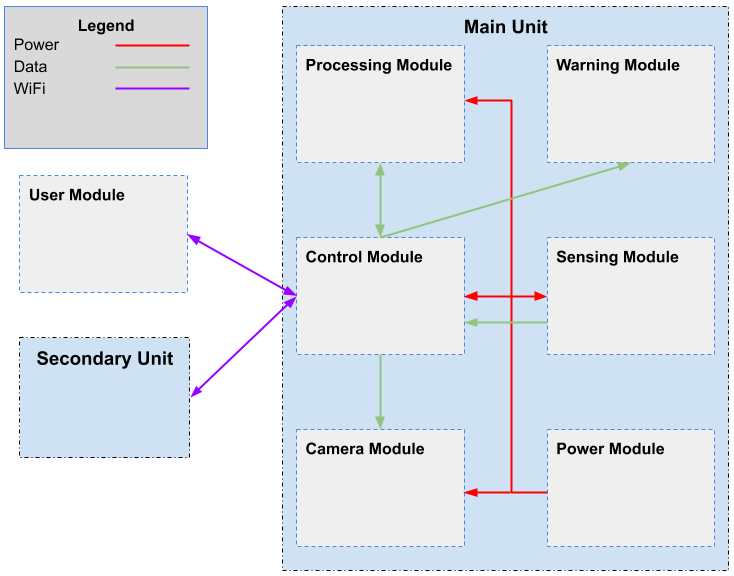 [Speaker Notes: Jordan]
Localization Process
Corrects for phase delay between microphones in an array

Loops over a series of angles to find which gives the highest total energy
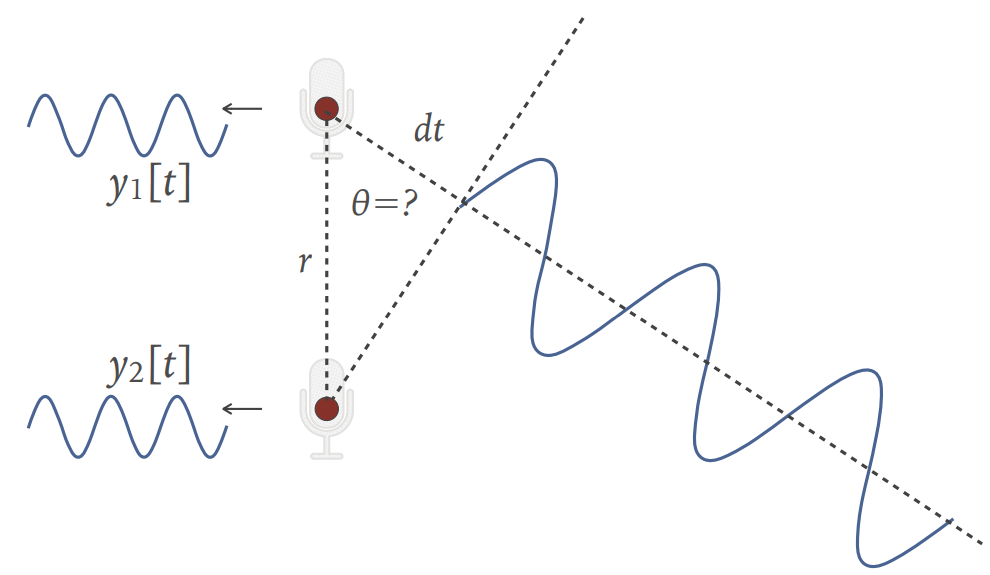 [Speaker Notes: Jordan
Image: ‘CS 498PS Lecture 6 - Microphone Arrays’ Univ. of Illinois Urbana-Champaign. 2019. [Online]. [Accessed October 28, 2019]]
Localization Process
Can convert time delay to a set of phase delays in frequency domain
Each sound divided into multiple frequency ‘bins’ using a Fast Fourier Transform (FFT)
Multiplying each bin with a certain phase delay based on the angle being checked
Use the sum of each phase-corrected frequency bin to find peaks in total energy
[Speaker Notes: Jordan]
Localization Process
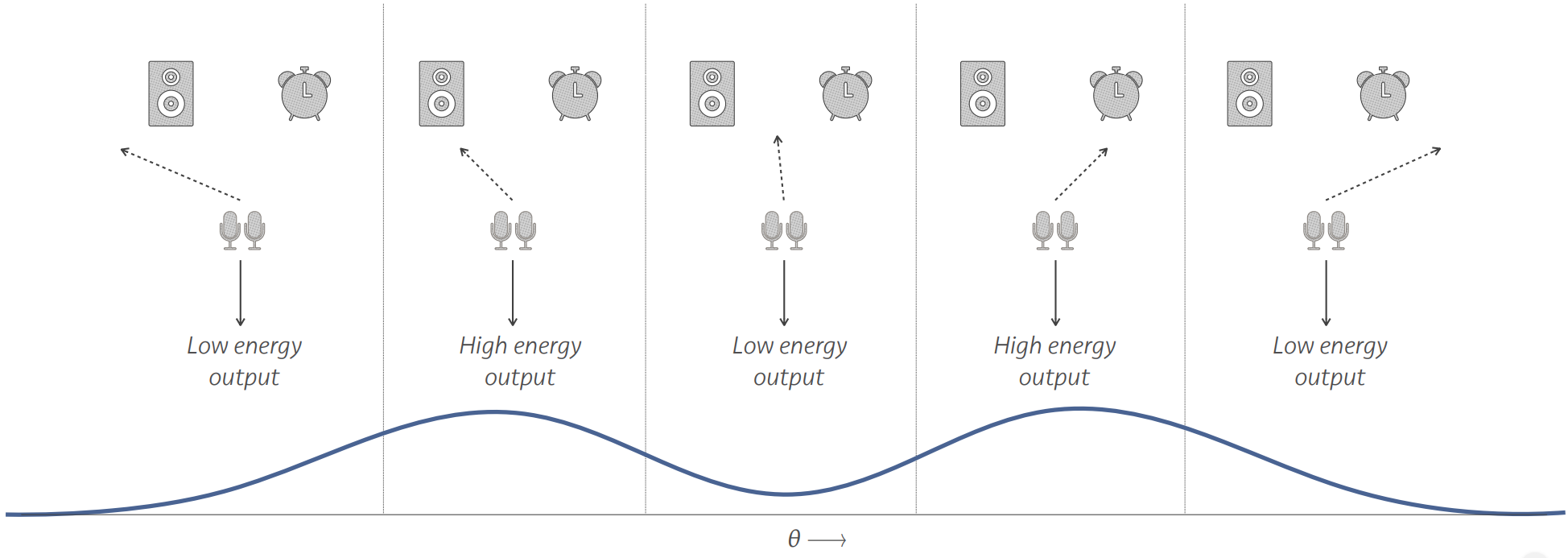 [Speaker Notes: Jordan
Image: ‘CS 498PS Lecture 6 - Microphone Arrays’ Univ. of Illinois Urbana-Champaign. 2019. [Online]. [Accessed October 28, 2019]]
Localization Process - 2D
Combine localization angle from each array to pinpoint sound sources
Use inverse FFT of sum at each localization angle to get time-domain sound sample
Can use peak of sample as source sound level
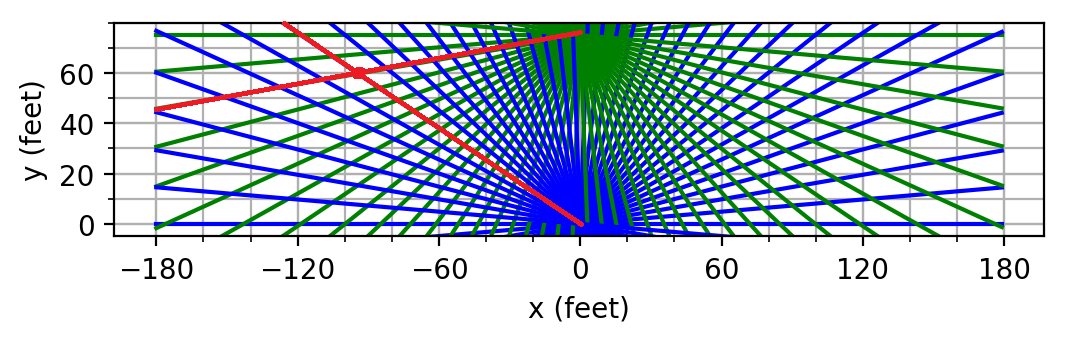 [Speaker Notes: Jordan]
Hardware Overview
Power Module
Converts 12V DC from a battery pack to supply voltage for various components in the project
Sensing Module
Converts the analog signal collected by the microphone to digital format for processing
Processing Module 
Performs the localization algorithm to track the source of noise
Control Module
WiFi communication between units. Sends control signal to other modules. Transmits audio data and images
Warning Module
Warns the violating drivers with light
Camera Module
Captures the image of license plate of the violating vehicle
[Speaker Notes: Wentao - Our system has six units. The power module supplies voltage for various components in the project. The sensing module converts the analog signal collected by the microphone to digital format for processing. The control module transmits audio data and images, handles the WiFi communication between units, and sends control signals to other modules. The processing unit performs the localization algorithm to track the source of noise. The warning module warns the violating driver with light. The camera module captures the license plate of the violating vehicle.]
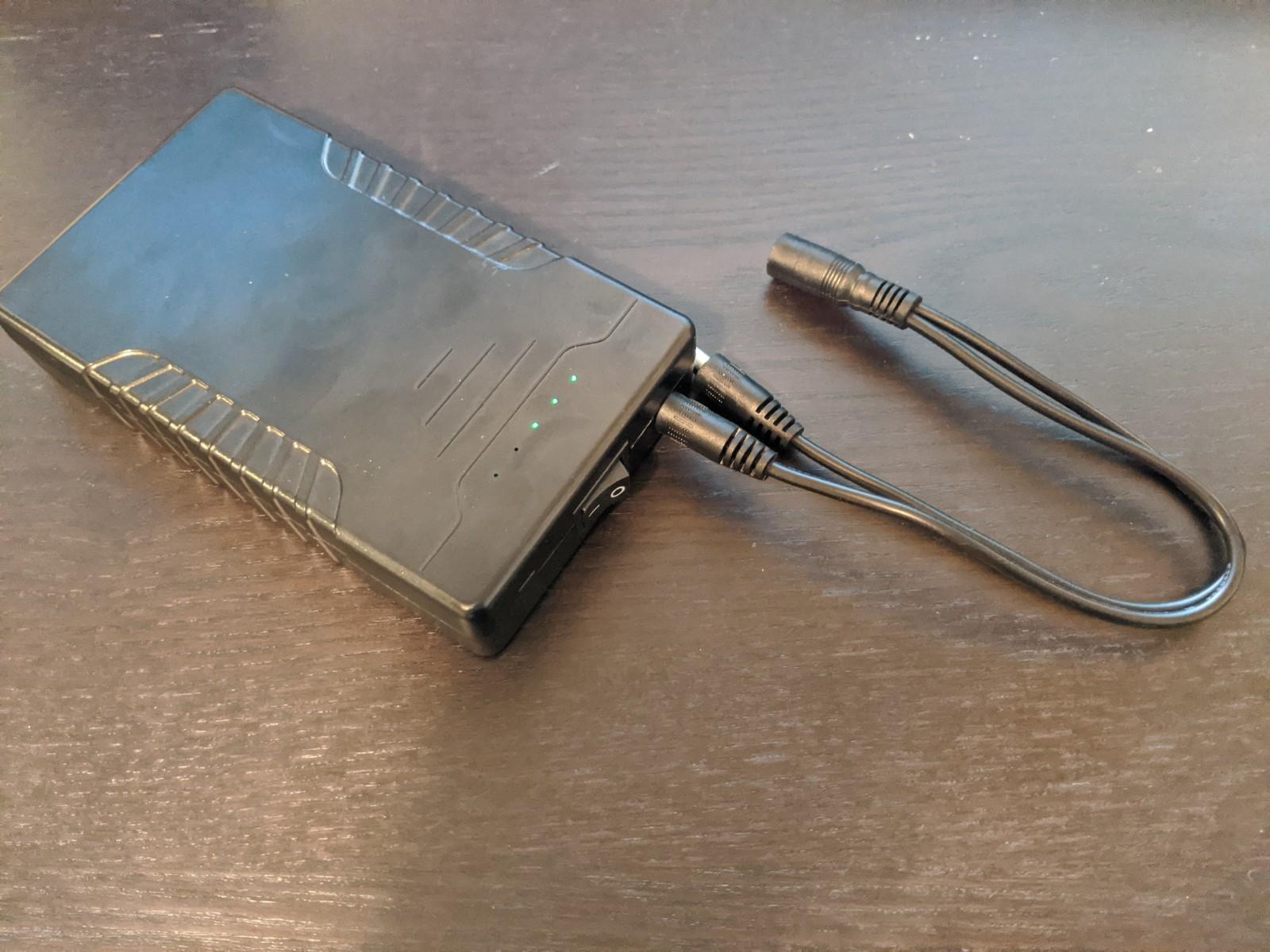 Power Module
12V Rechargeable Battery Pack
LD1117 3.3V Linear Regulator
ADC, ESP32, STM32 
LD1117 5V Linear Regulator
Pre-amplifier, ADC
TPS6755 Inverting Converter (-5V)
Pre-amplifier
LM2577 Boost Converter (24V)
Microphone
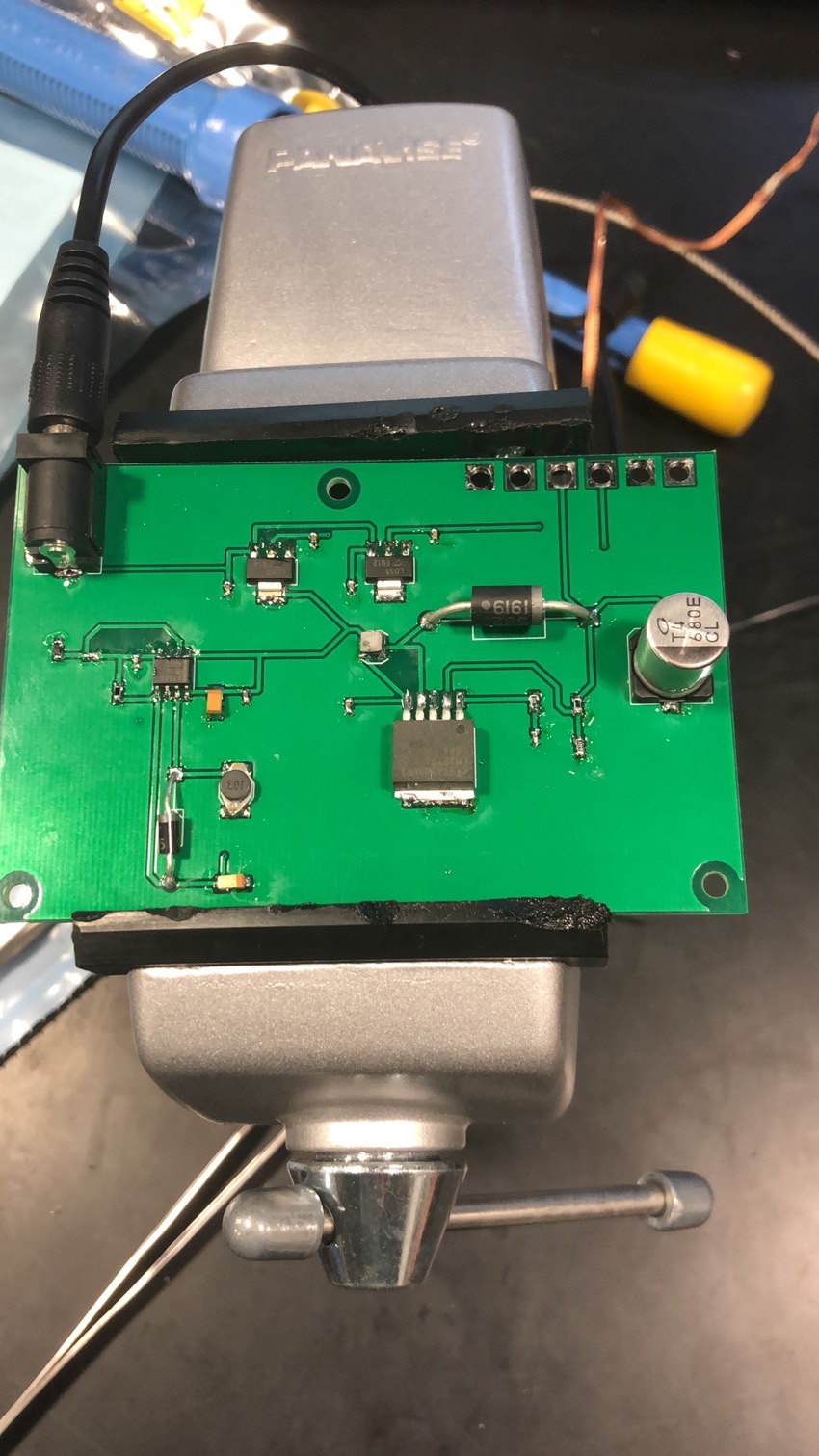 Power Connector
Power Pins
5V
3.3V
-5V
24V
[Speaker Notes: Wentao - The power module consists of four types of converters. The two linear regulators converts the 12V DC from the battery pack to 3.3V and 5V respectively. The 3.3V is used by the ADC, the ESP32 control module, and the STM32 processing module. The 5V is used by the pre-amplifier and the ADC. There is an inverting converter that inverts the 5V DC to supply the negative bias of the pre-amplifier. The boost converter boosts 5V to 24V to power the microphones.]
Power Module - Schematic
3.3V Linear Regulator
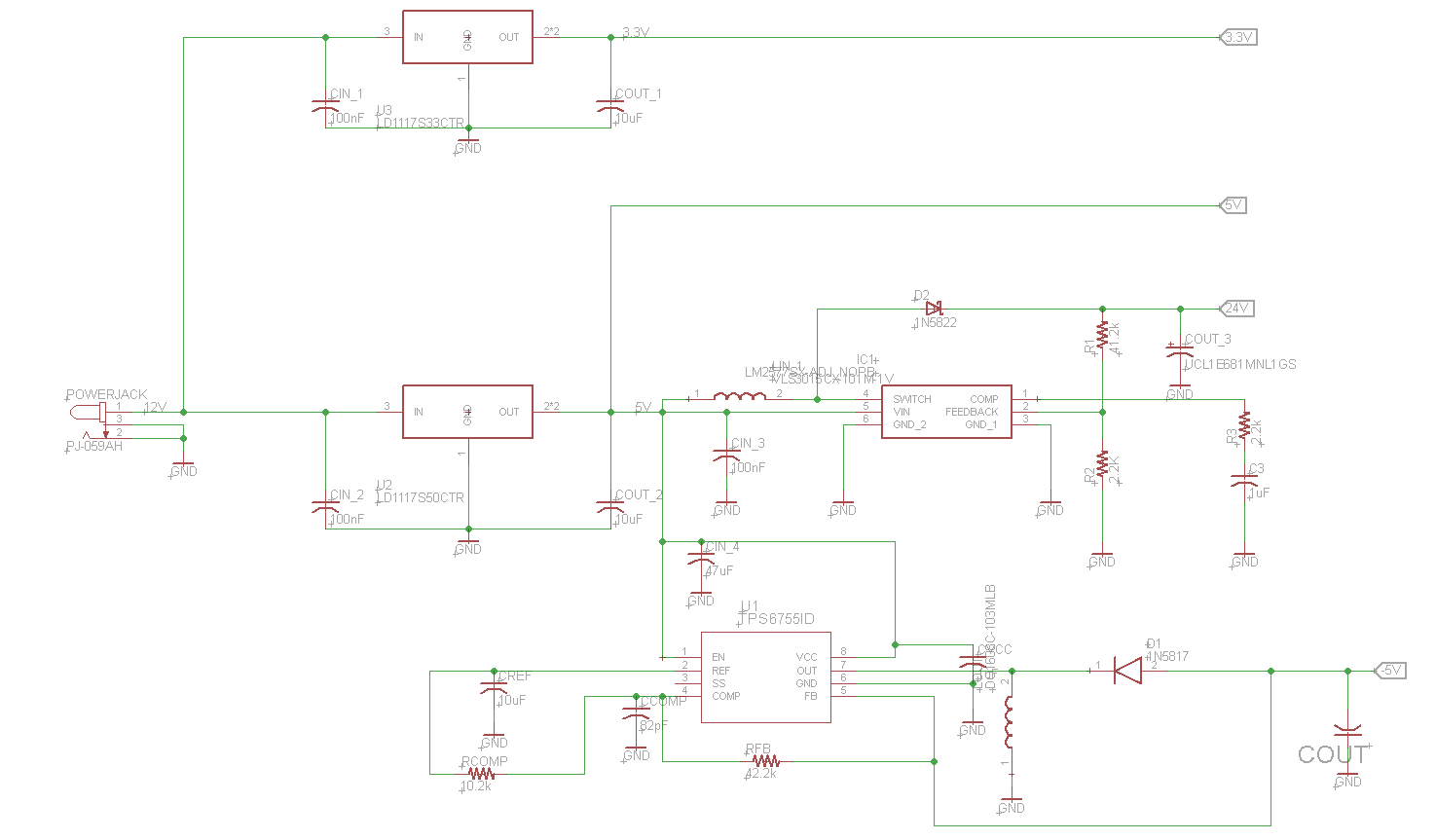 Boost Converter
5V Linear Regulator
DC Connector
Inverting Converter
[Speaker Notes: Wentao - From the schematic we can clearly see that the linear regulators directly take input from the 12V battery, while the inverting converter and the boost converter are supplied by the 5V linear regulator.]
Power Module - Verification
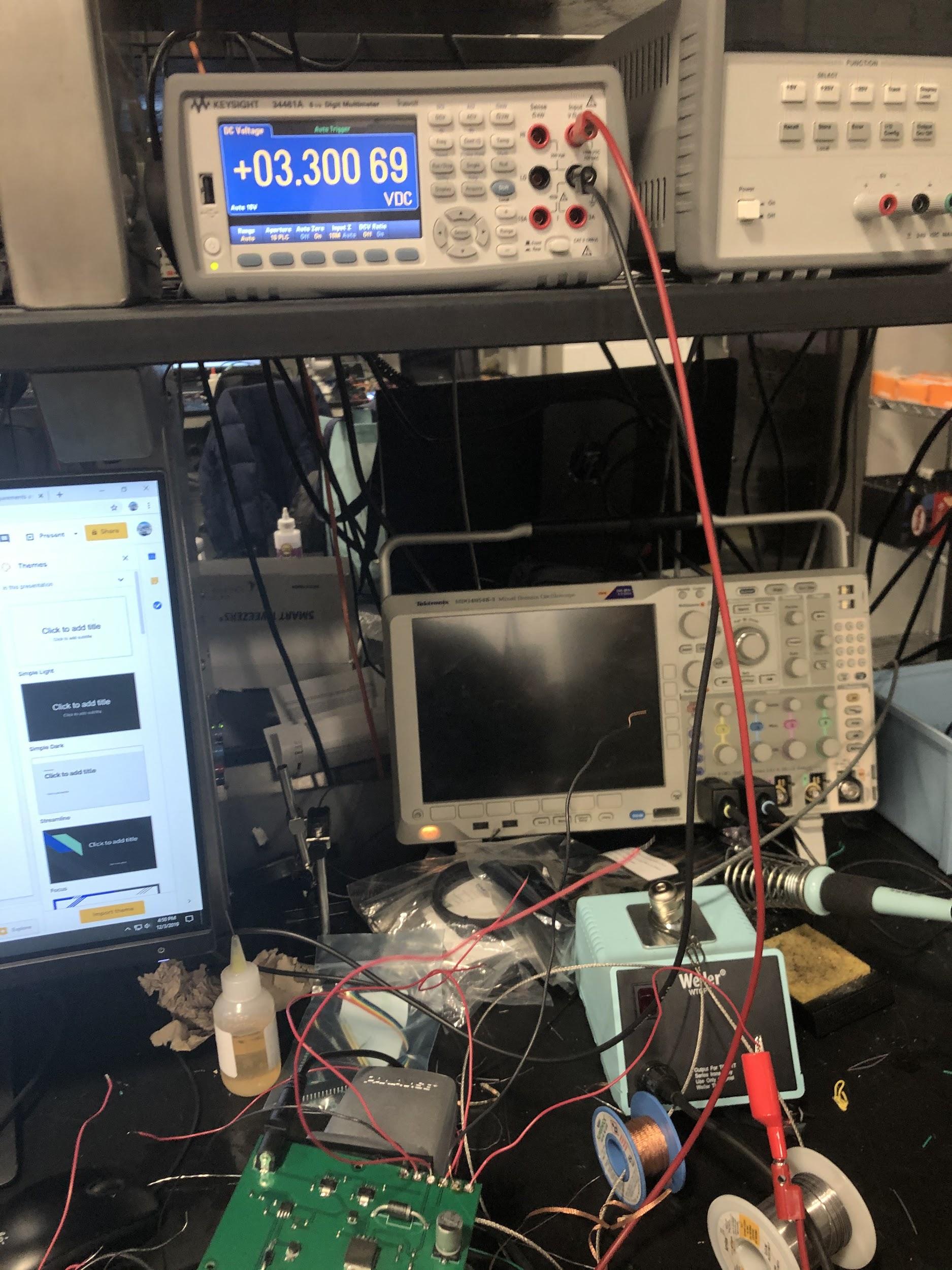 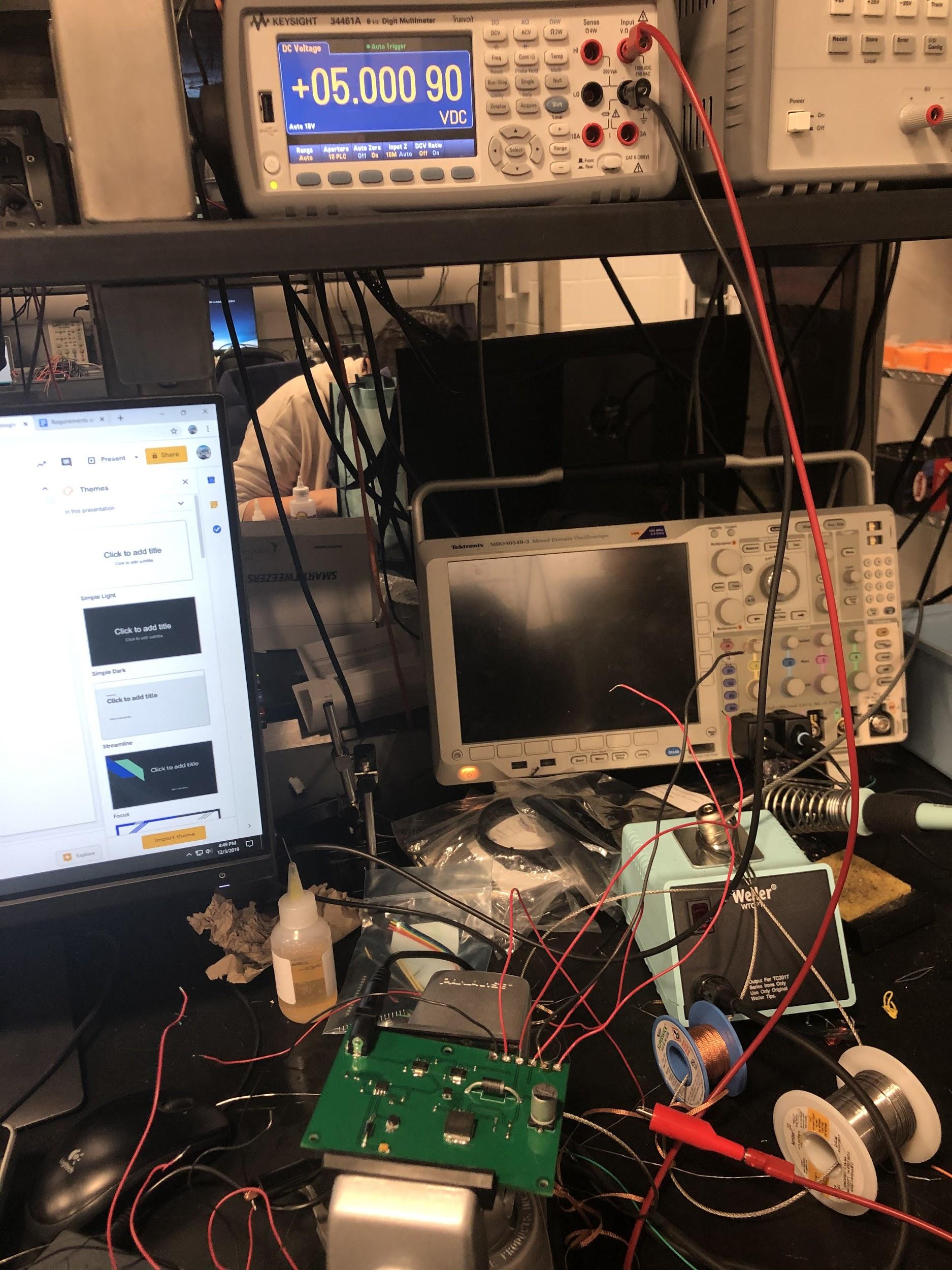 [Speaker Notes: Wentao - We verified the power module by connecting the battery and measuring the output from each converter. We can see that the linear regulators are outputting the expected values here.]
Power Module - Verification
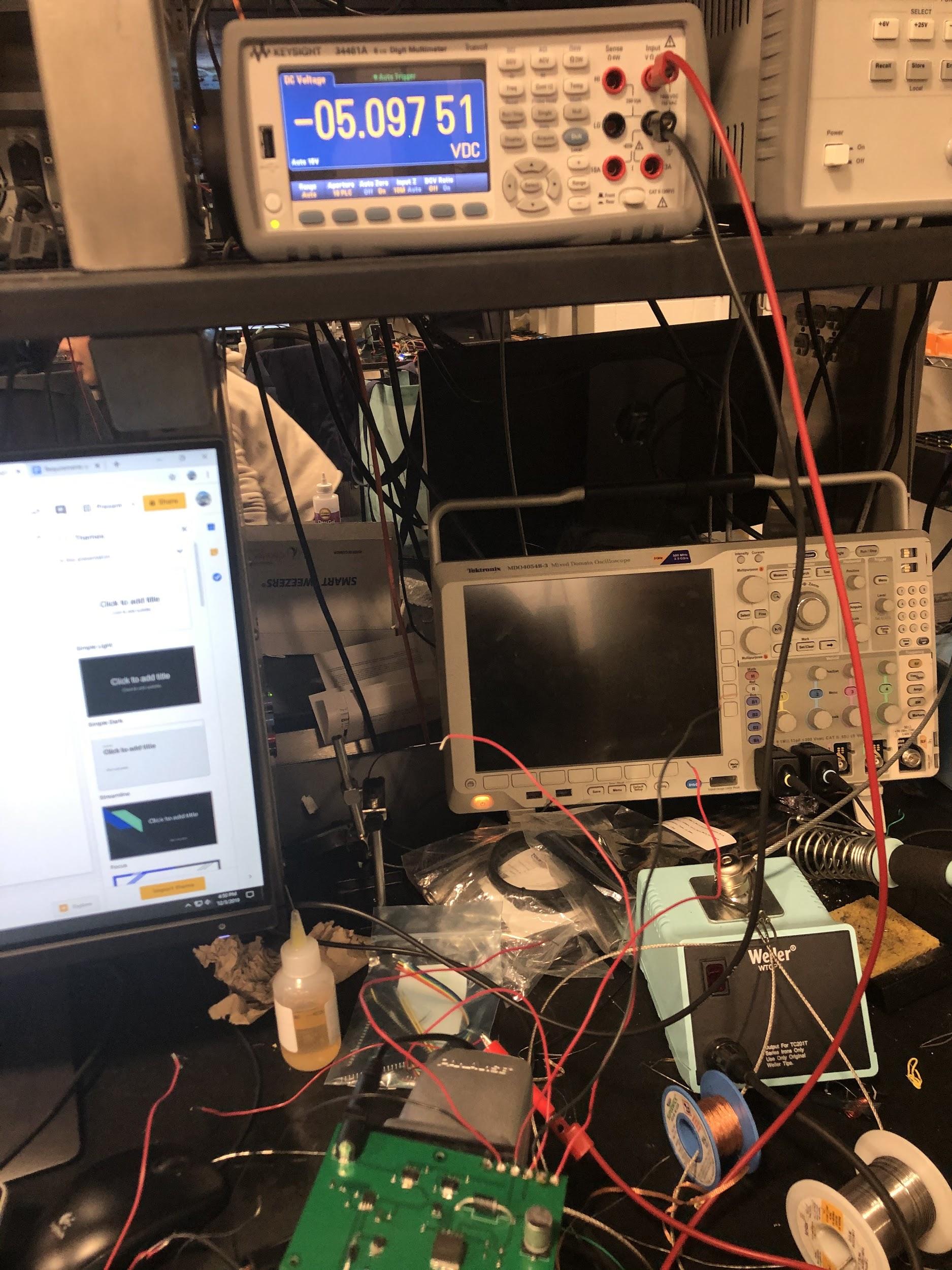 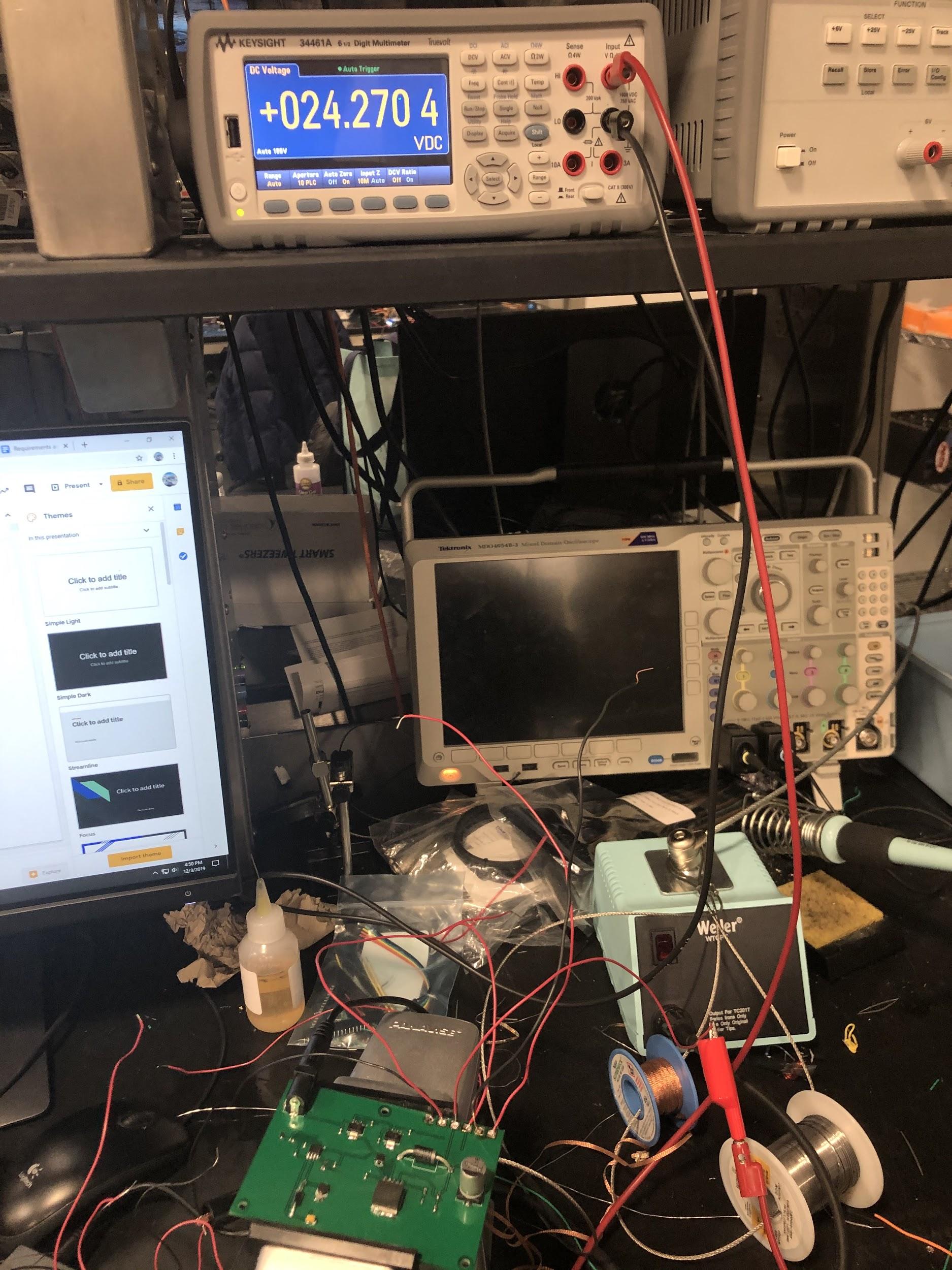 [Speaker Notes: Wentao - From these pictures, we can show that the inverting converter and the boost converter are also working in the expected way.]
Sensing Module
Condenser Microphone
+24 V Phantom Power
INA217 Preamplifier
PCM1803A Analog-to-Digital Converter
2 channels
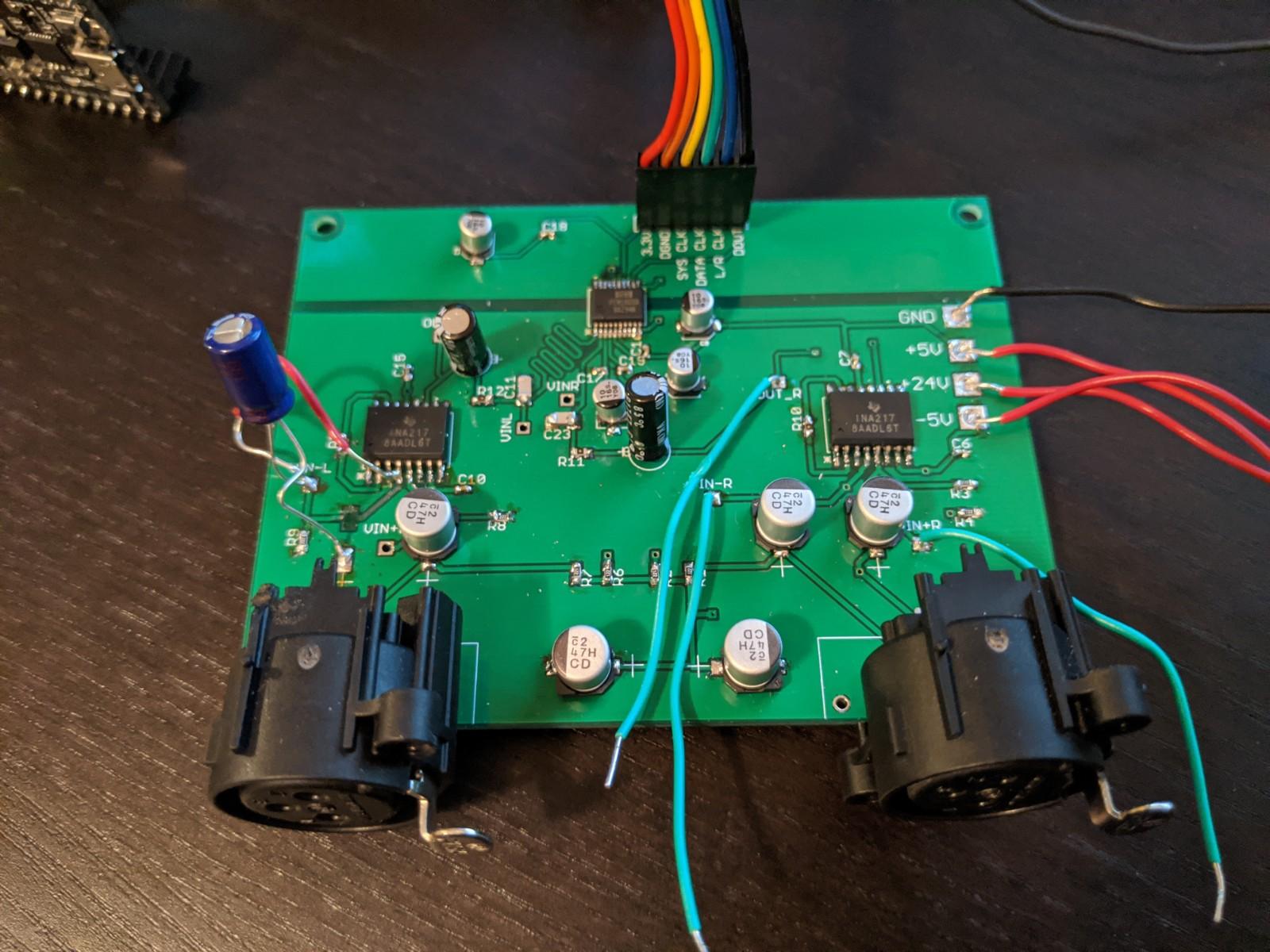 To control module
A/D Converter
Preamplifier
XLR Connector
[Speaker Notes: Wentao - The sensing module consists of three parts, which are the microphone, the preamplifier, and the Analog-to-digital converter. Two microphones are used in one sensing module to produce 2-channel audio signals required by the localization algorithm.]
Sensing Module - Schematic
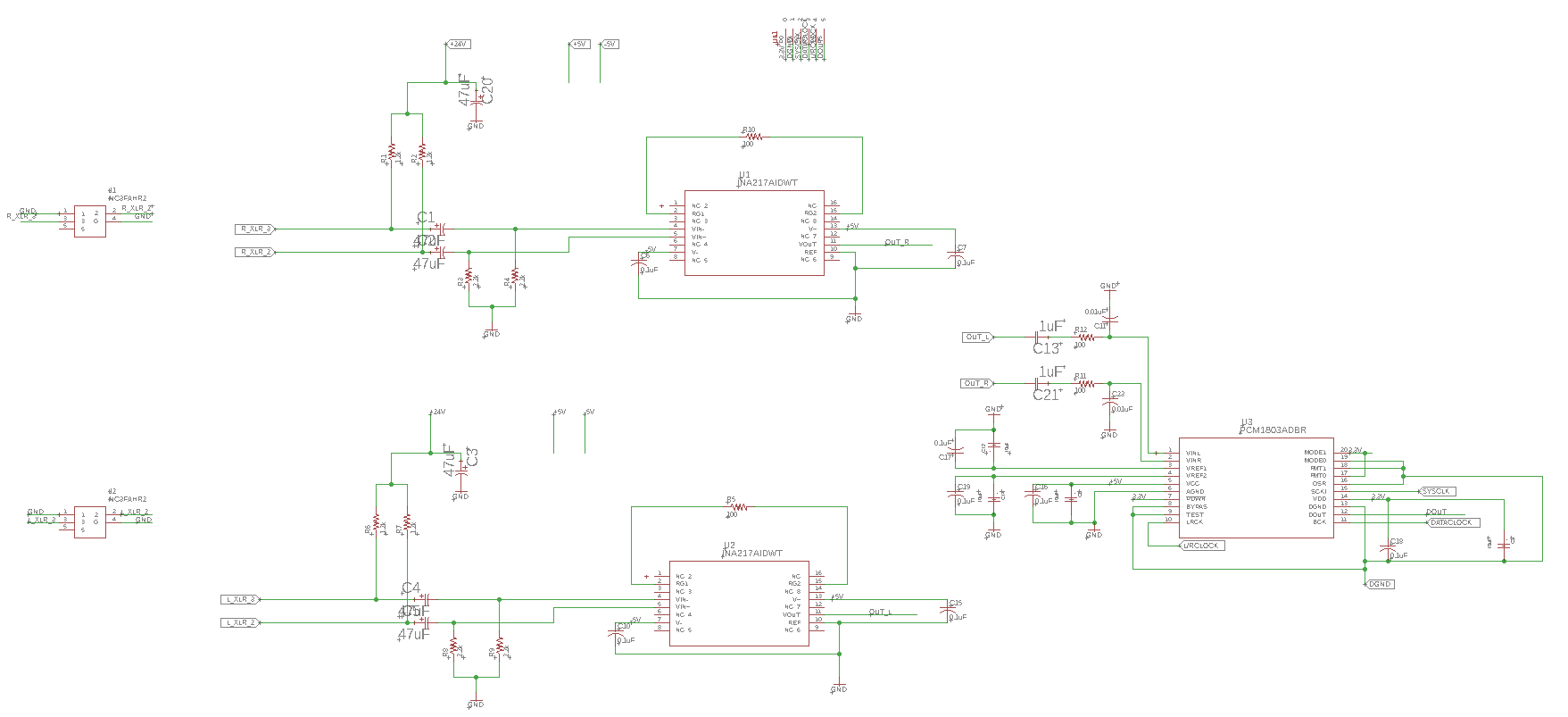 Preamplifer Right Channel
XLR Connectors
ADC
Preamplifer Left Channel
[Speaker Notes: Wentao - The schematic shows that the microphone is connected to the pre-amplifier by the XLR connectors. The output of the preamplifier is connected to the left and right channel of the ADC.]
Sensing Module - Phantom Power Circuit
Provides 24V DC power supply for the microphone
Resistors provide current path
Capacitors filter out the DC component to the preamplifier
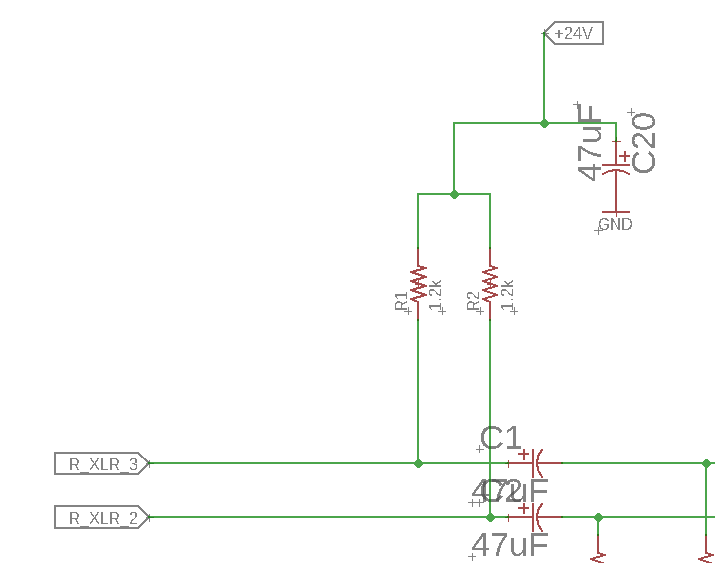 To Preamp
[Speaker Notes: Wentao - We created a simple circuit at the input of the pre-amplifier to power the microphone. As shown by the schematic, the resistors provide current path for the voltage source. The 24V DC voltage is supplied to the microphone via the XLR connector, but it is filtered out by the capacitor in front of the pre-amplifier, since only the AC part from the microphone is desired.]
Sensing Module - Preamplifier
Amplifies the audio signal from microphones (~mv)
Gain of 100 V/V set by exterior resistor
Output to ADC
Requirement: Linear gain and phase over human hearing range (20 - 20000 Hz)
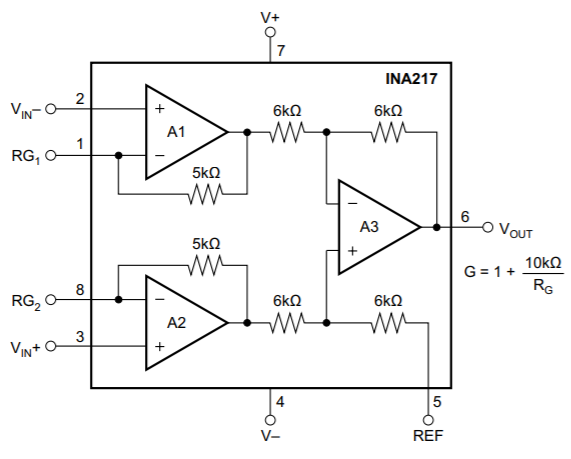 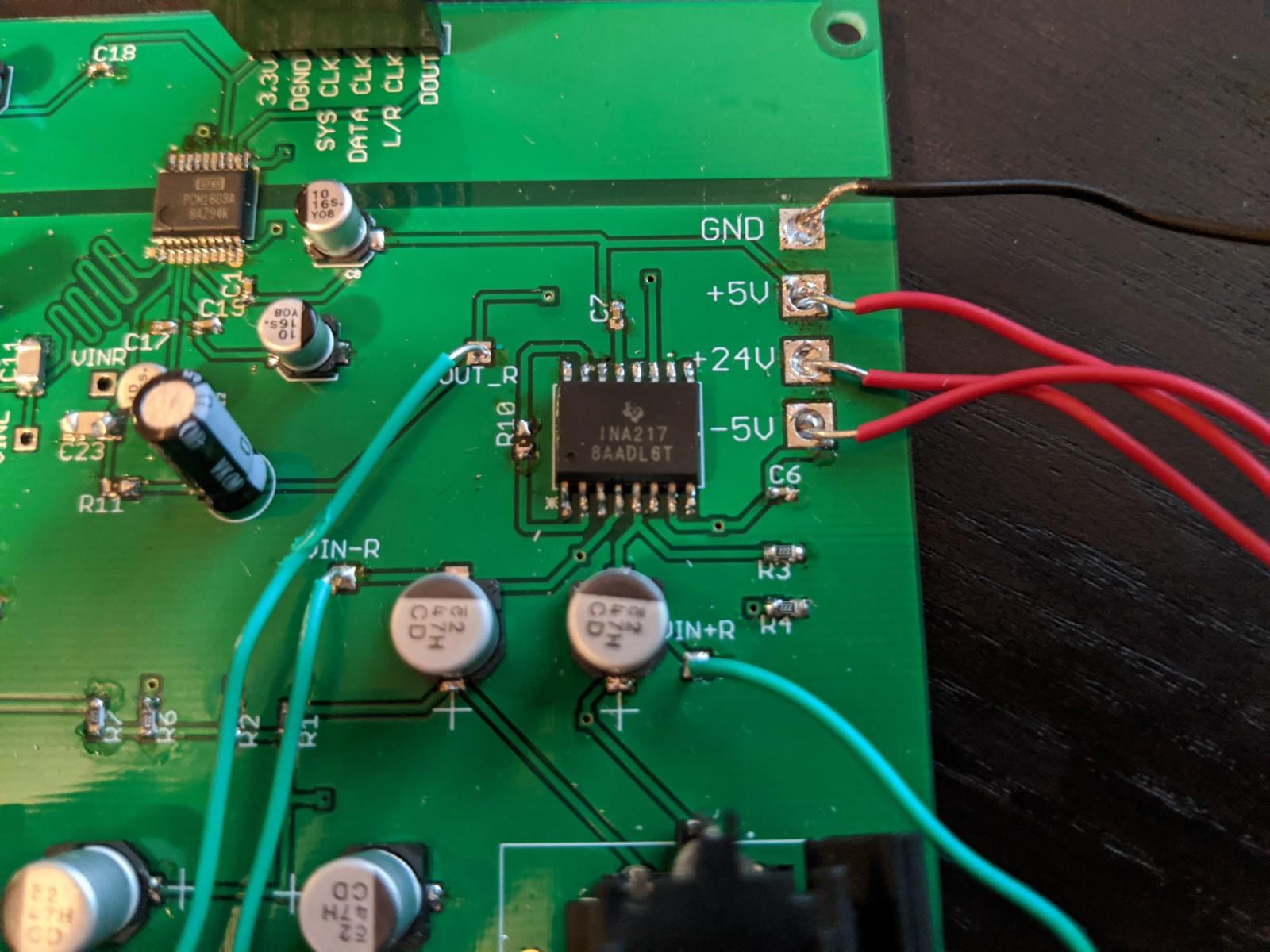 Gain resistor
[Speaker Notes: Wentao - The preamplifier amplifies the audio signal from microphones, which is in the range of millivolts. We decided to use a gain of 100, and so we are using an exterior resistance of 100 ohms from the equation. The amplified signal is sent to the ADC. We require the preamplifier to have linear gain and phase over human hearing range, and its verification is shown later.]
Sensing Module - Preamp Schematic
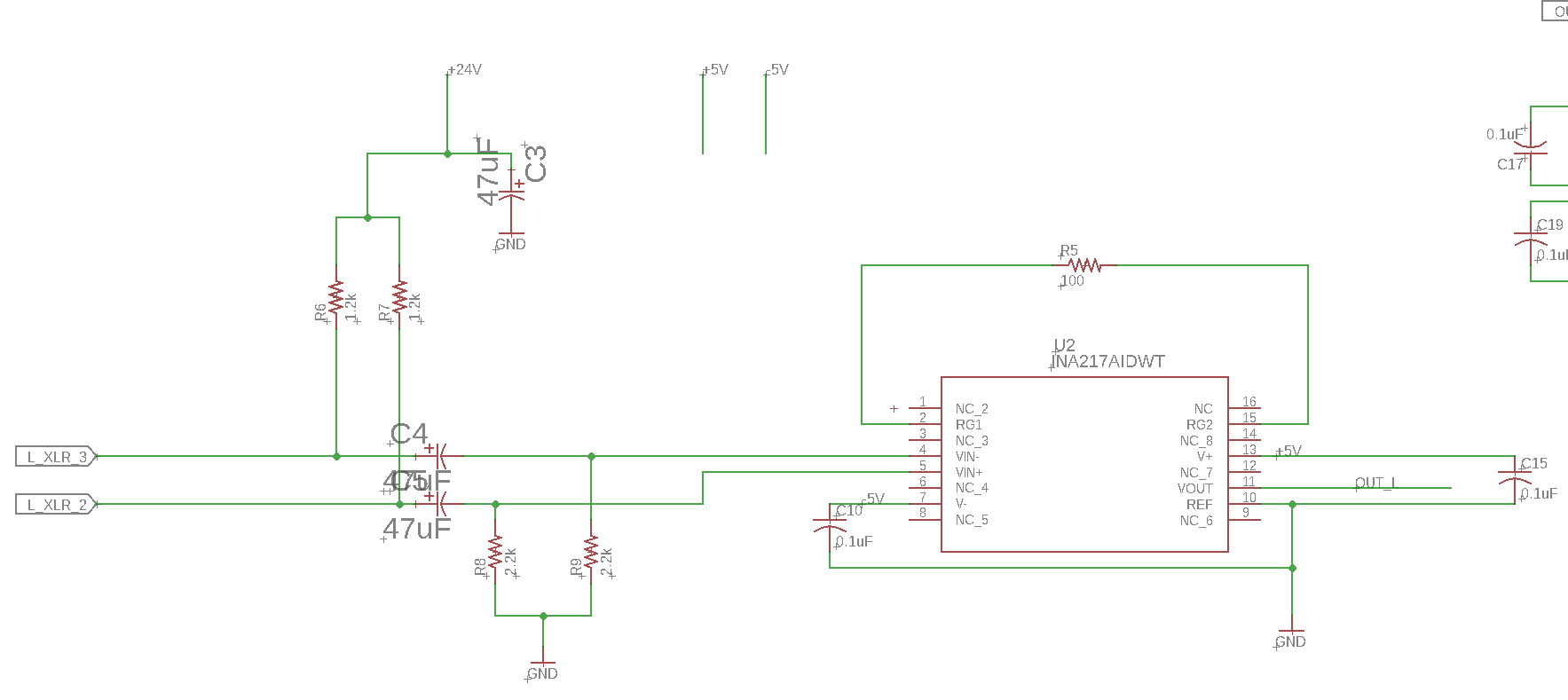 [Speaker Notes: Wentao - The schematic clearly shows the phantom circuit at the input and the placement of the gain resistor.]
Sensing Module - Analog-to-Digital Converter
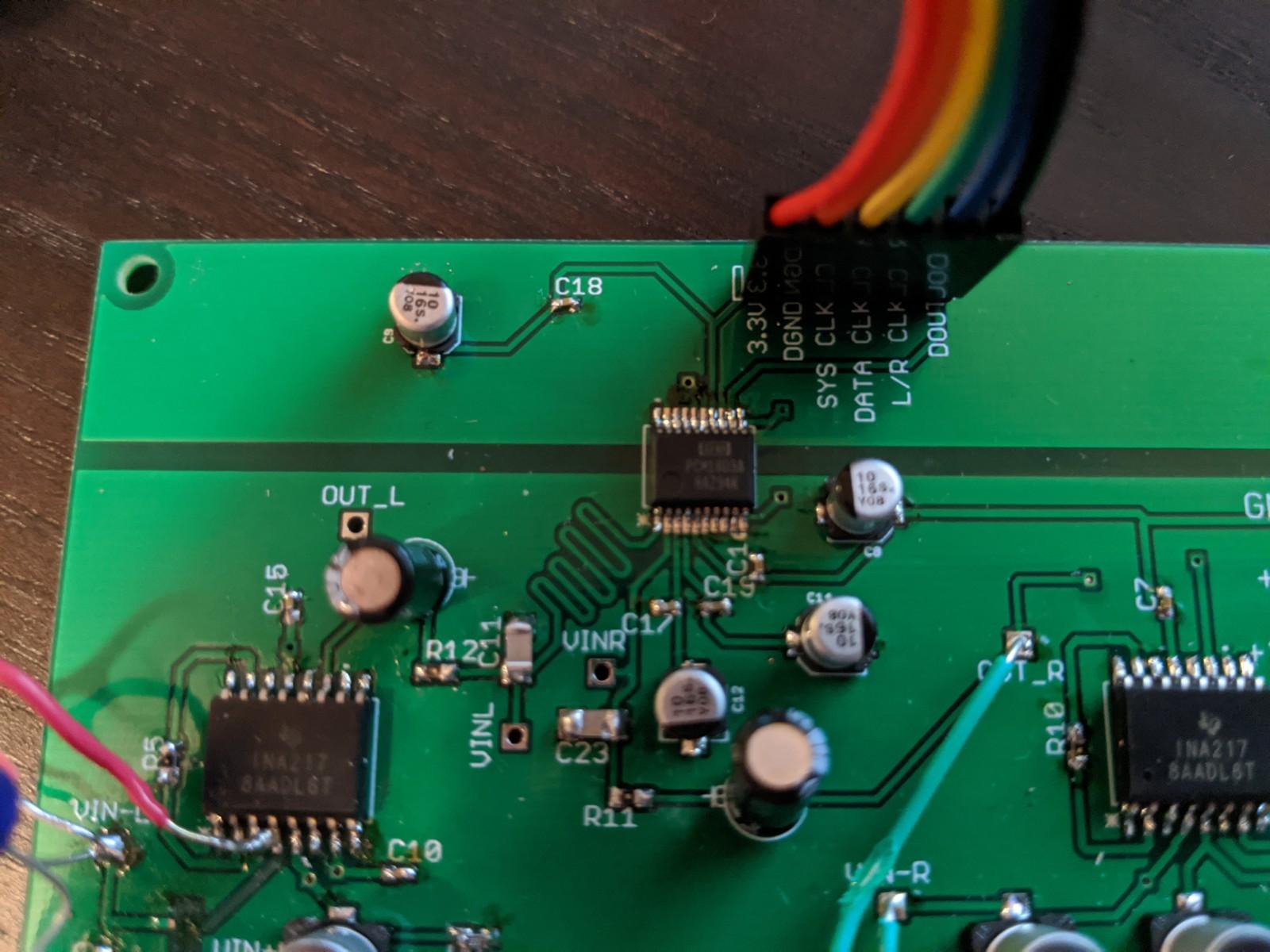 Samples the analog audio signal
Converts to 24-bit 2-channel I2S format
44100 Hz Sampling Rate
Output to ESP32 Control Module
Digital
Analog
[Speaker Notes: Wentao - The ADC converts the analog audio signal from the pre-amplifier to 24-bit 2-channel I2S format. The sampling rate is 44100 Hz, which is larger than double the maximum of human hearing range. The output is sent to the ESP32 control module. The black line in the picture shows the division of the analog and digital ground for noise suppression.]
Sensing Module - Verification
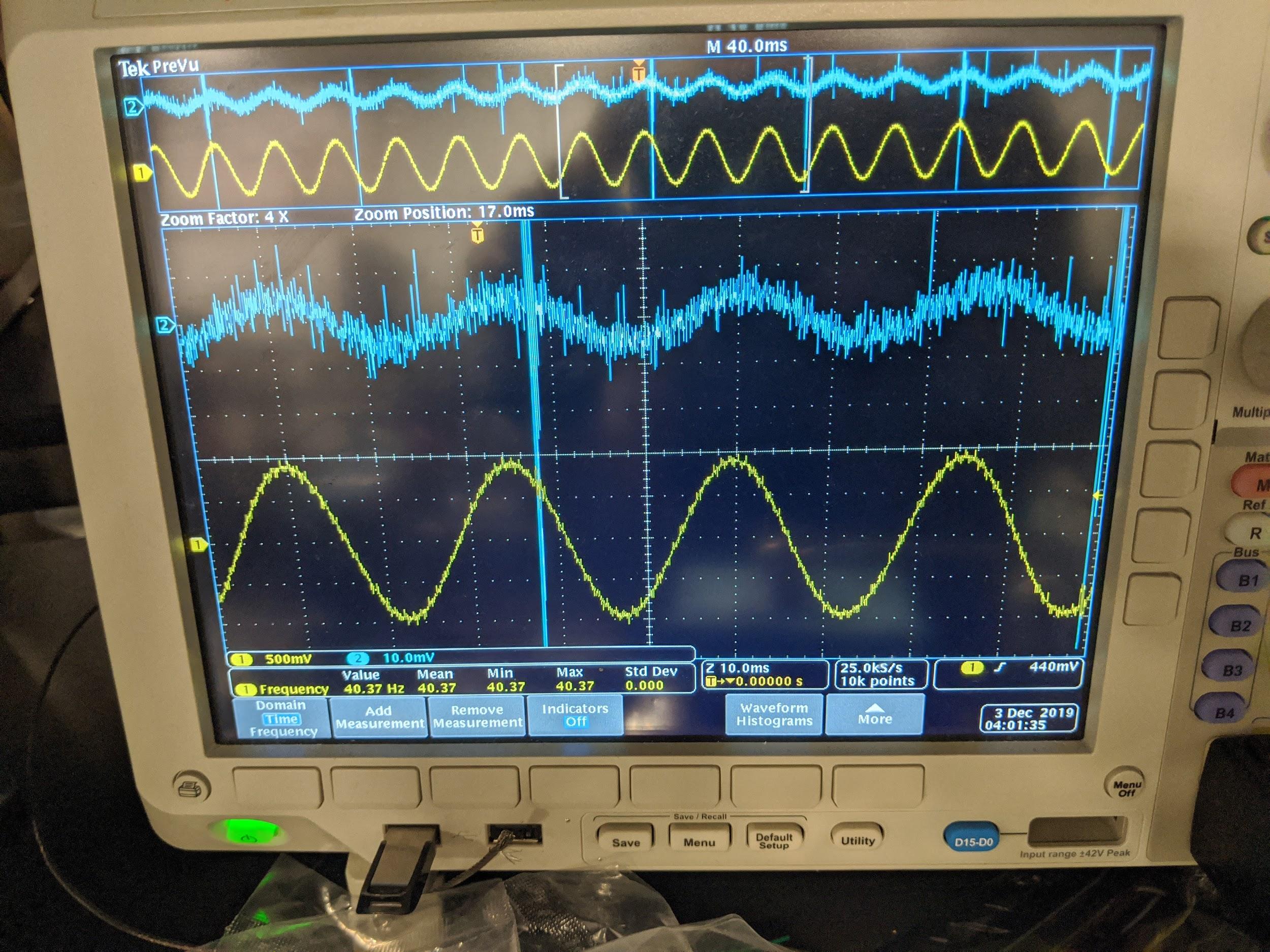 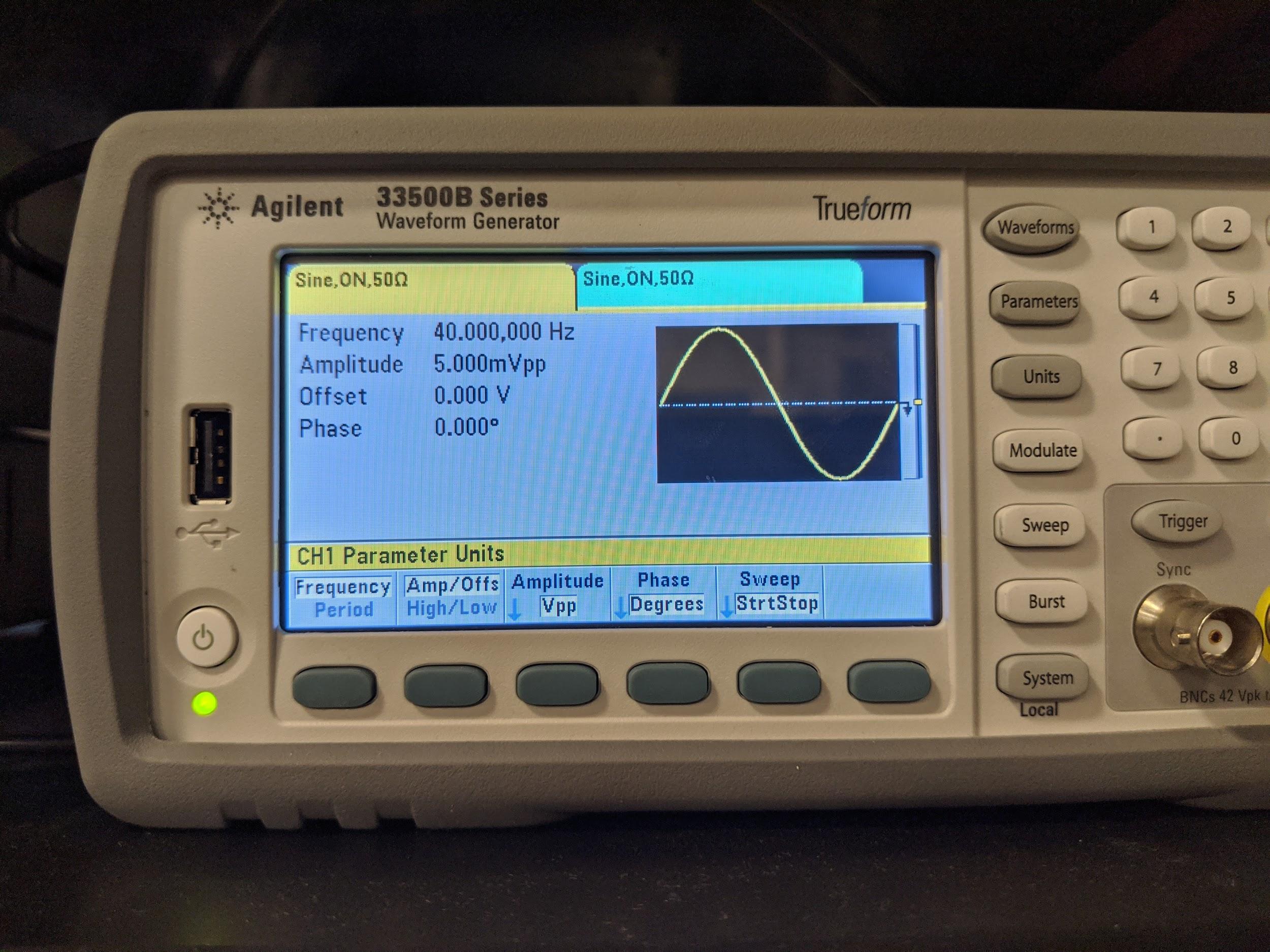 10mVpp (2 channels)
Differential


2Vpp
Ground-referenced
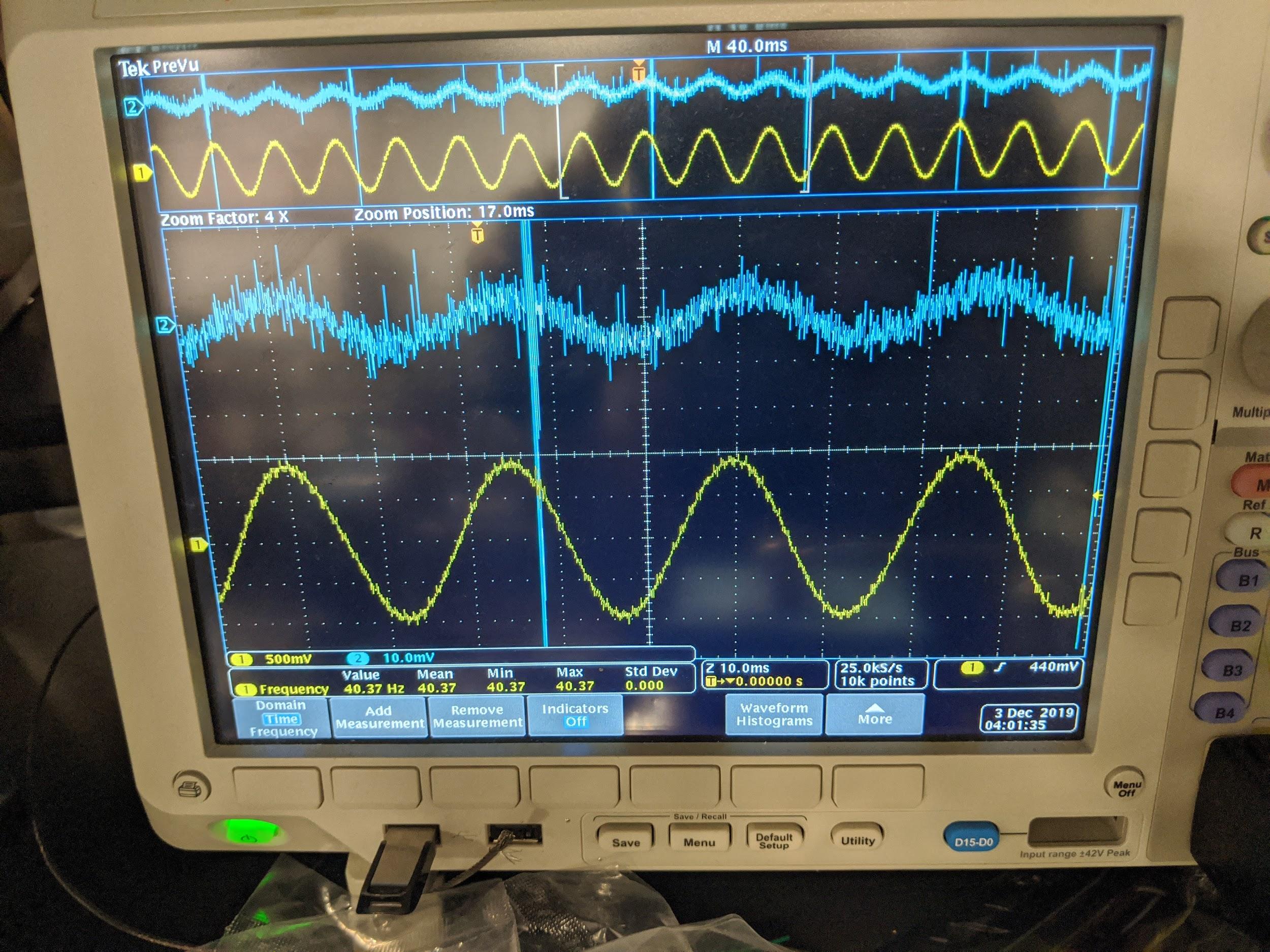 [Speaker Notes: Wentao - We used the waveform generator to verify the pre-amplifier. The positive and negative inputs of the pre-amplifier are supplied with sine waves. They have the same frequency and amplitude, but the phase difference is 180 degrees. The picture here shows 10 mV peak to peak voltage input, and the output is 2V peak to peak. This is caused by the sum of the differential signals being converted to ground-referenced signals. We can therefore verify the gain is 100. No phase delay is displayed.]
Sensing Module - Verification
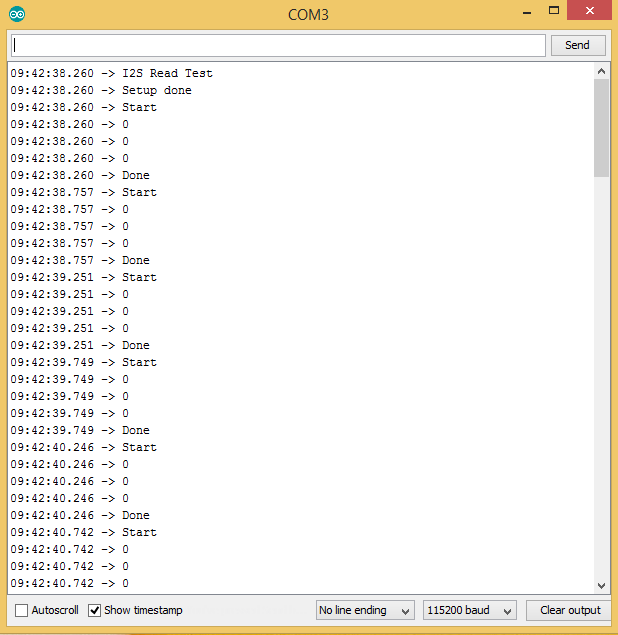 [Speaker Notes: Wentao - Here we can show that the ADC is outputting correct data to the ESP32 control module. They are all zero because of silence.]
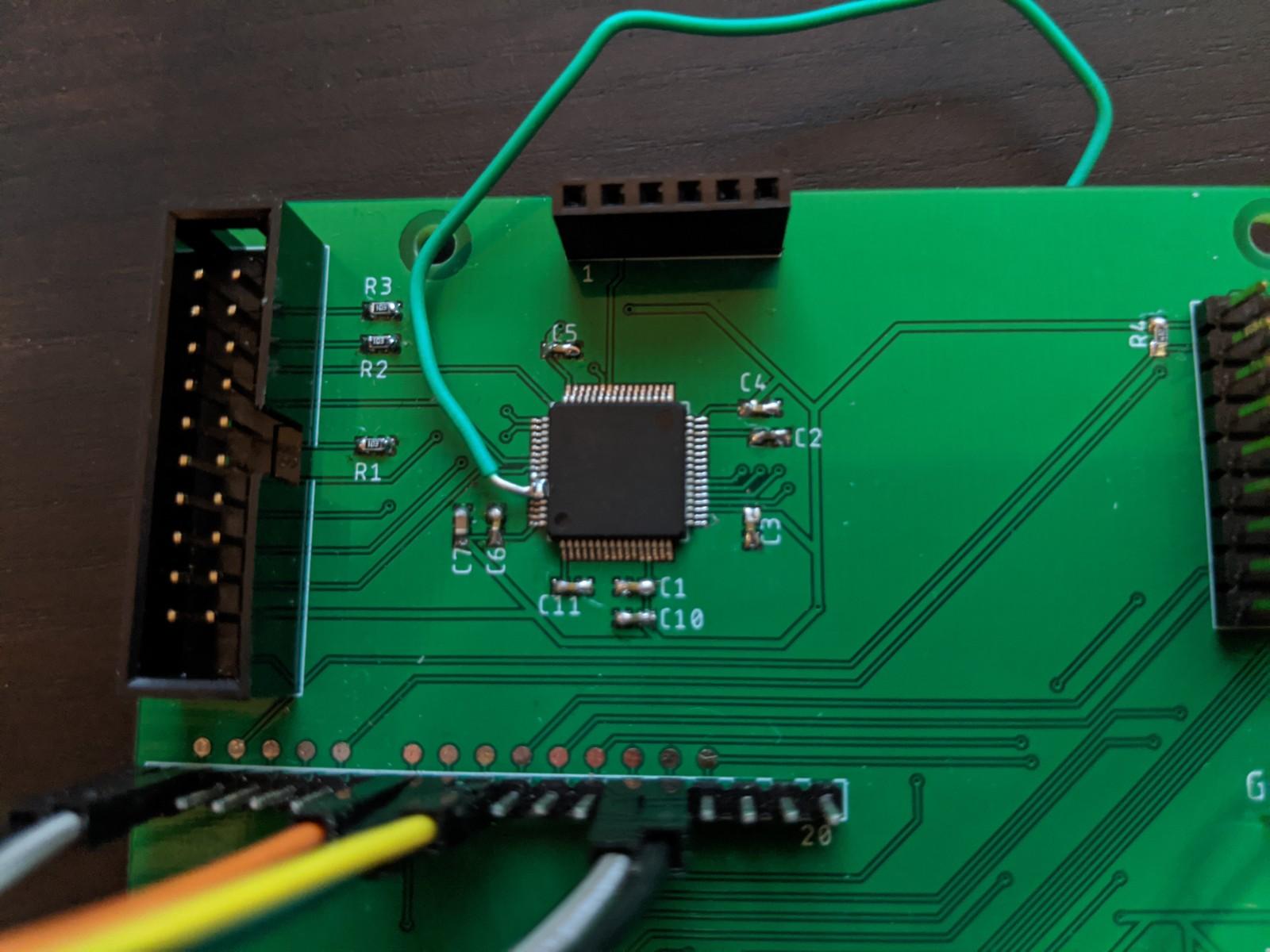 Processing Module
Handles entire localization algorithm
Needs to process five times every second, or 200 ms per update
Processing Speed Test Results - 10 Cycles per Run
Processing Time Reduction Recommendations
Remove some central angles where 2D localization precision is higher than necessary
Test if smaller FFT lengths gives same accuracy
[Speaker Notes: Jordan]
Control Module - Physical Connections
I2S Audio - Sensing Module
I2C - Camera Module
SPI - Processing Module
Faster than I2C - no acknowledge bit
Send information bytes in first message
Send data bytes in second message
After testing, I2C would have been fast enough
6144 audio bytes (plus 1 information and 4 data header bytes)
About 6.15 ms total transmission time at 8 MHz (SPI)
About 6.92 ms total transmission time at 8 MHz (I2C)
SPI - Warning Module
Could be replaced with I2C connection to reduce pins used on ESP32
Could be replaced with direct GPIO connections to remove GPIO expander
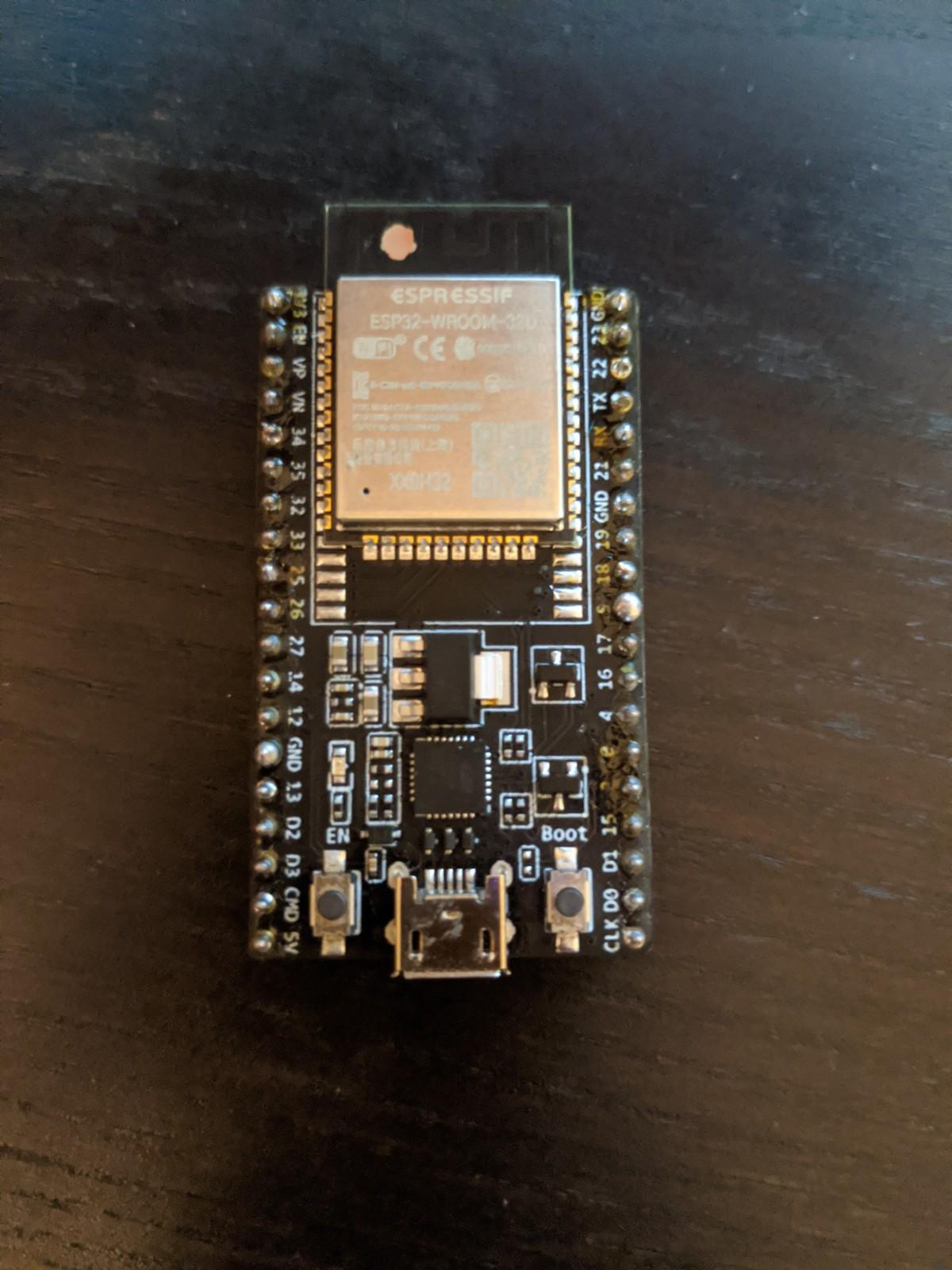 [Speaker Notes: Jordan]
Camera Module
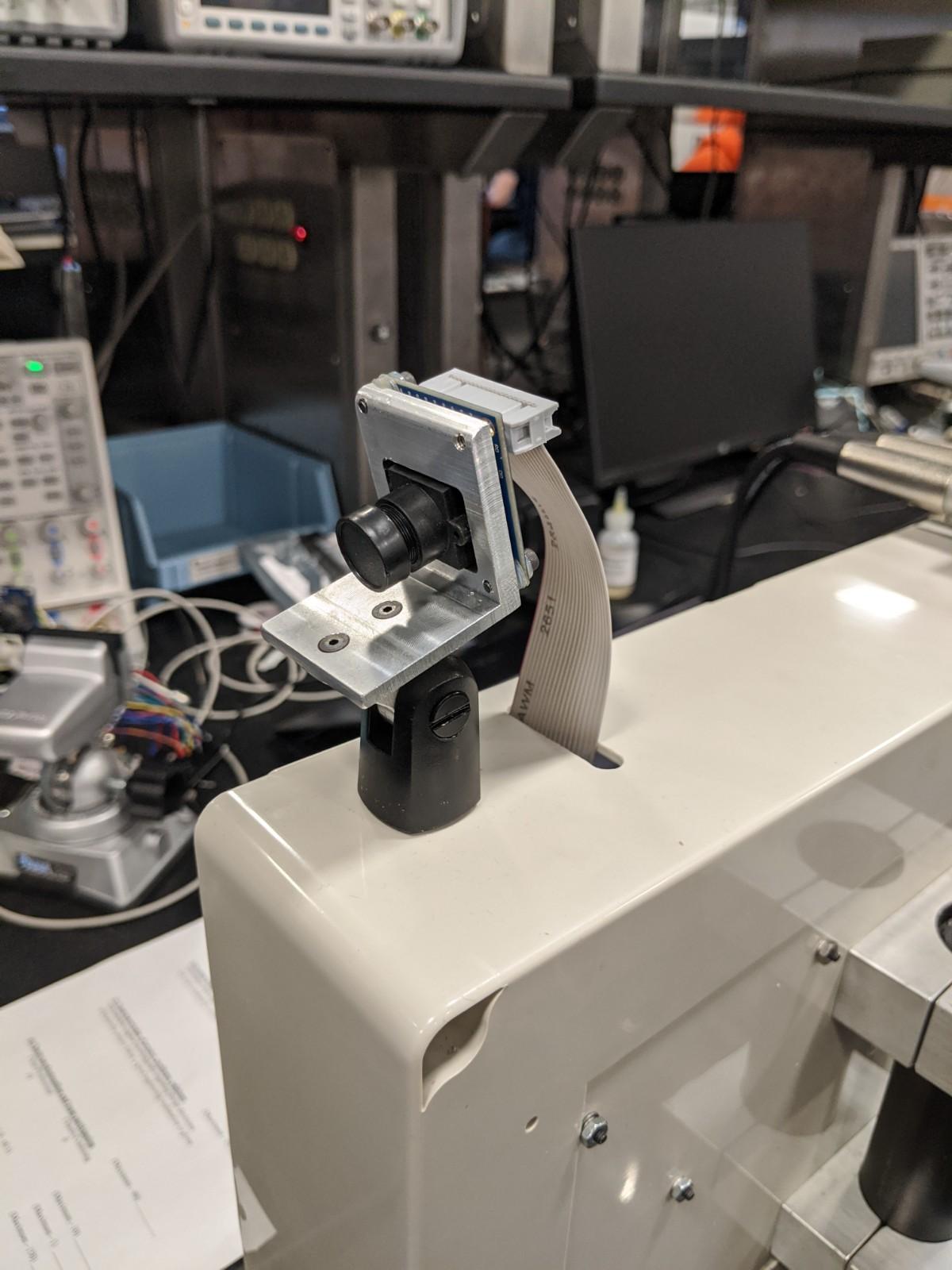 OV7670 without FIFO
Picture sent to ESP32 directly
VGA resolution (up to 640 * 320)
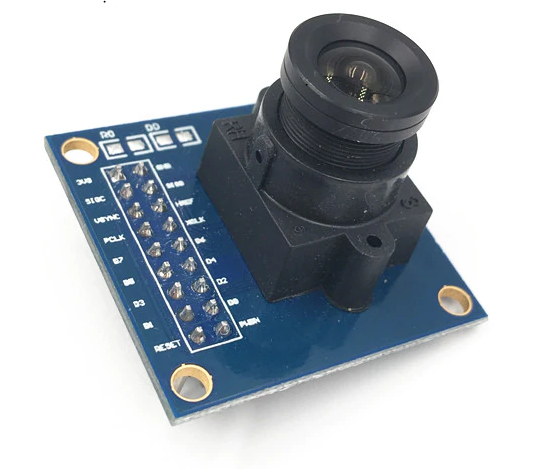 [Speaker Notes: Charlie]
User Module - Wireless Connections
Wi-fi capability (2.4GHz)
Serving directly from ESP 32 through HTTP
MQTT is used to announce the IP address
View the image or the video with HTML
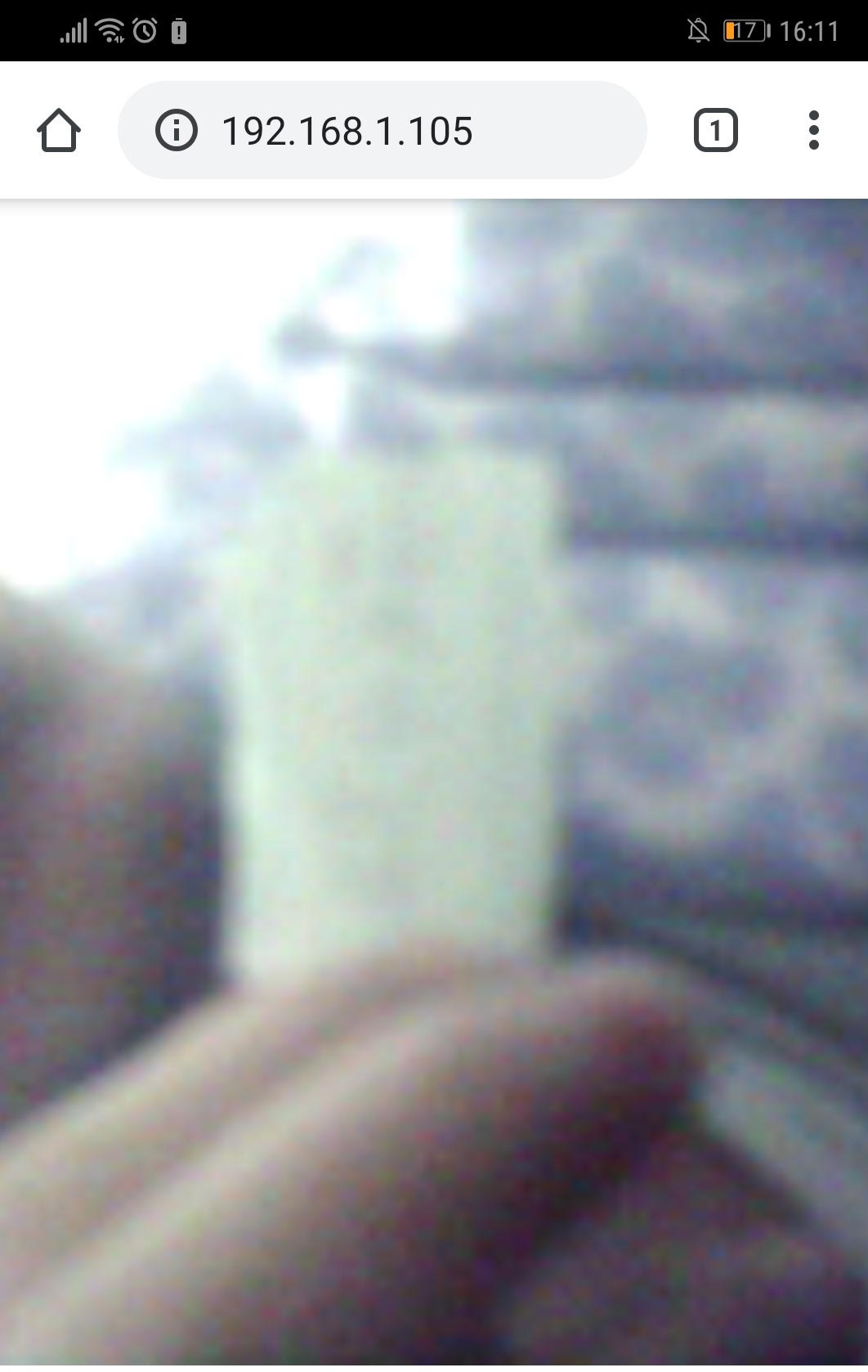 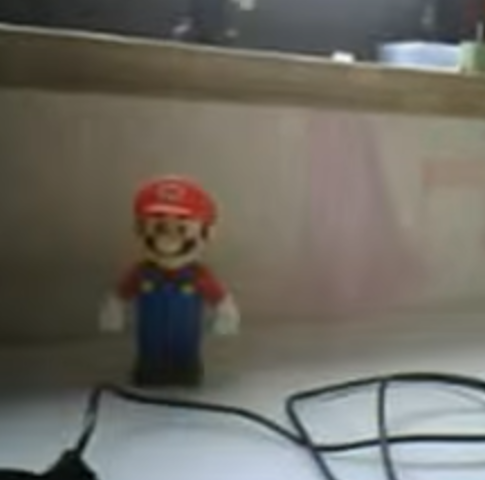 [Speaker Notes: Charlie]
Future Work
Faster microprocessor (ARM Cortex M7 or A5 series)
Test system using audio directly from sensing module
Better camera with higher resolution and longer focal length
Solar panels for recharging battery
Server for storing captured pictures
[Speaker Notes: Charlie]
Thank You!
Contact: haoy2@illinois.edu, jrodier2@illinois.edu wentaoj2@illinois.edu
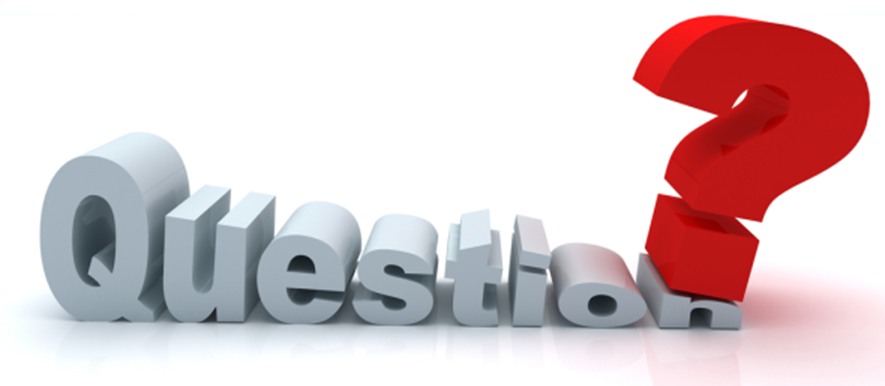 [Speaker Notes: Charlie]